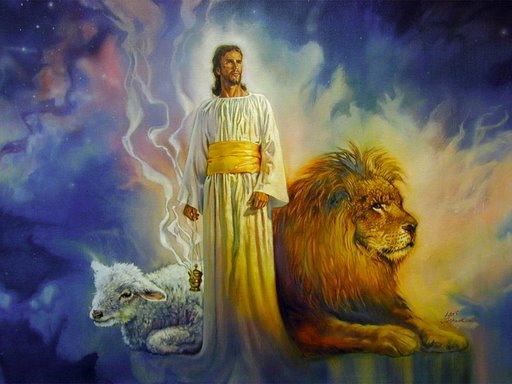 The Revelation of Jesus Christ
A study of the book 
of Revelation
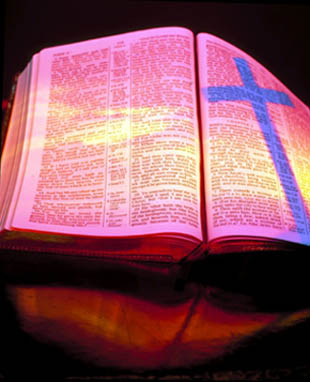 Revelation 4:1-11
“The Throne of God”
(Part 1)
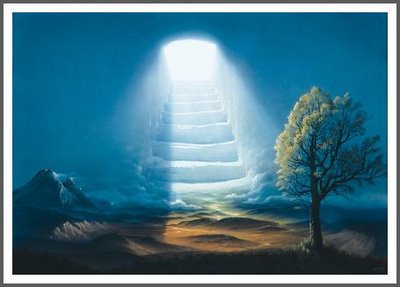 “After this I looked, and, behold, a door was opened in heaven.”
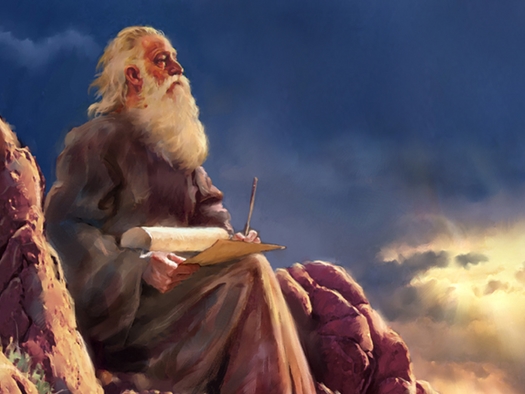 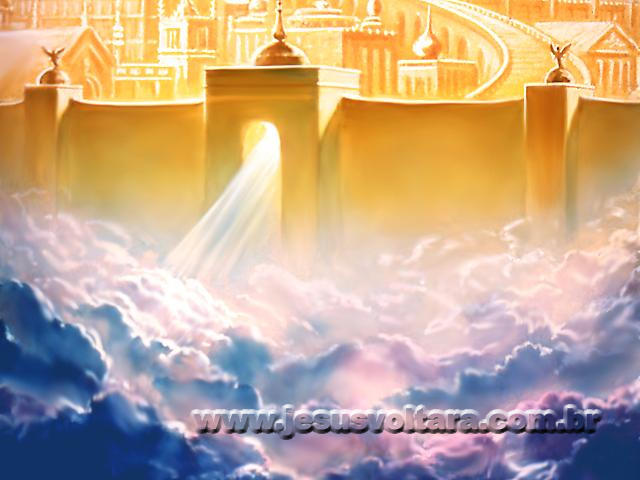 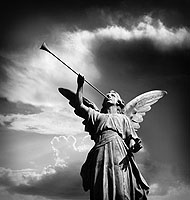 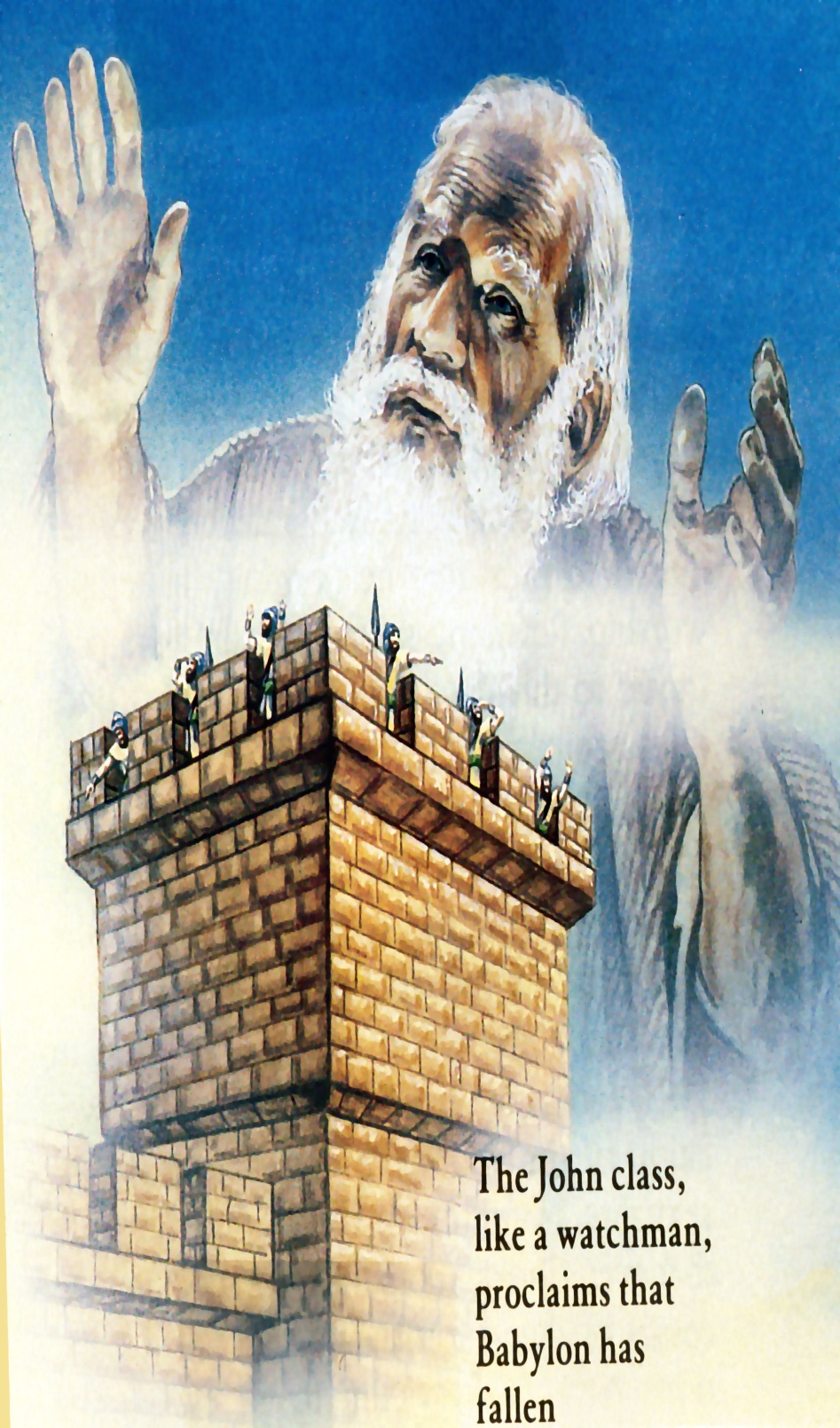 “And the first voice which I heard was as it were of a trumpet talking with me; which said, Come up hither.”
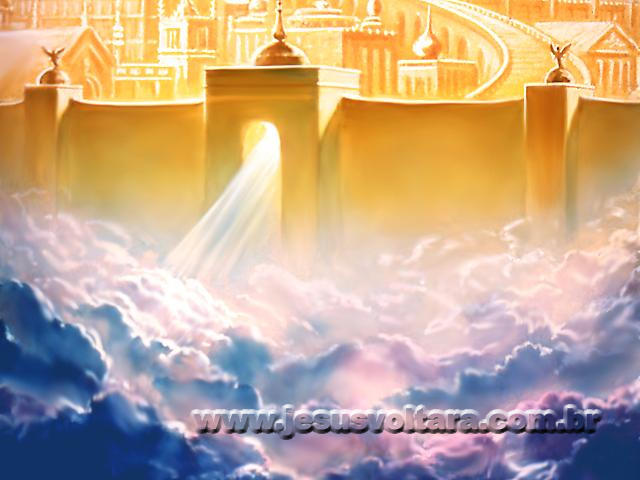 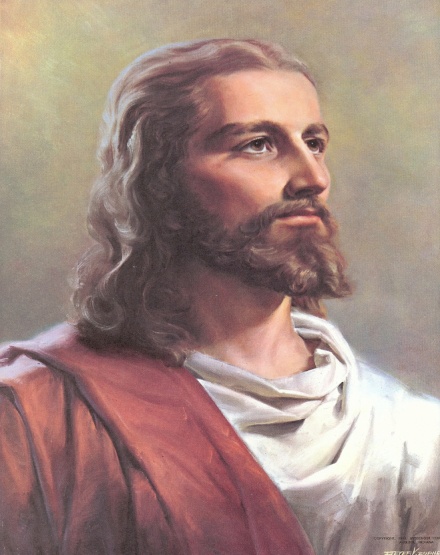 “Write the things…”(Revelation 1:19)
“The things which thou hast seen” –     
     (Revelation 1:1-20)
“The things which are” –      
    (Revelation 2:1-3:22)
“The things which shall be hereafter.” – (Revelation 4:1-22:21)
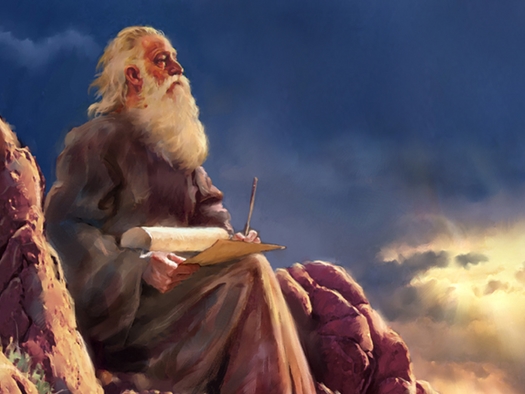 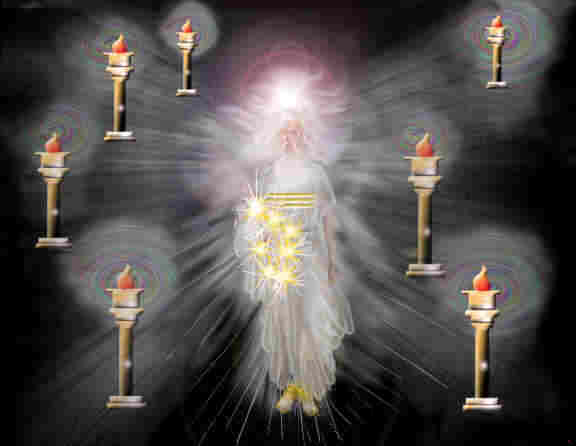 Signs of Christ’s Return(Church Age)
Ephesus – Fundamental - A.D. 30-100
 Smyrna – Persecuted – A.D. 100-312
 Pergamos – Worldly – A.D. 312-606
 Thyatira – Pagan – A.D. 606-1520                   
   (Dark Ages)
 Sardis – Spiritually Dead– A.D. 1520-1750
 Philadelphia – Revival – A.D. 1750-1900
 Laodicea – Apathy – A.D. 1900-Rapture
“…and the first voice which I heard was as it were of a trumpet talking with me; which said, Come up hither, and I will shew thee things which must be hereafter.”
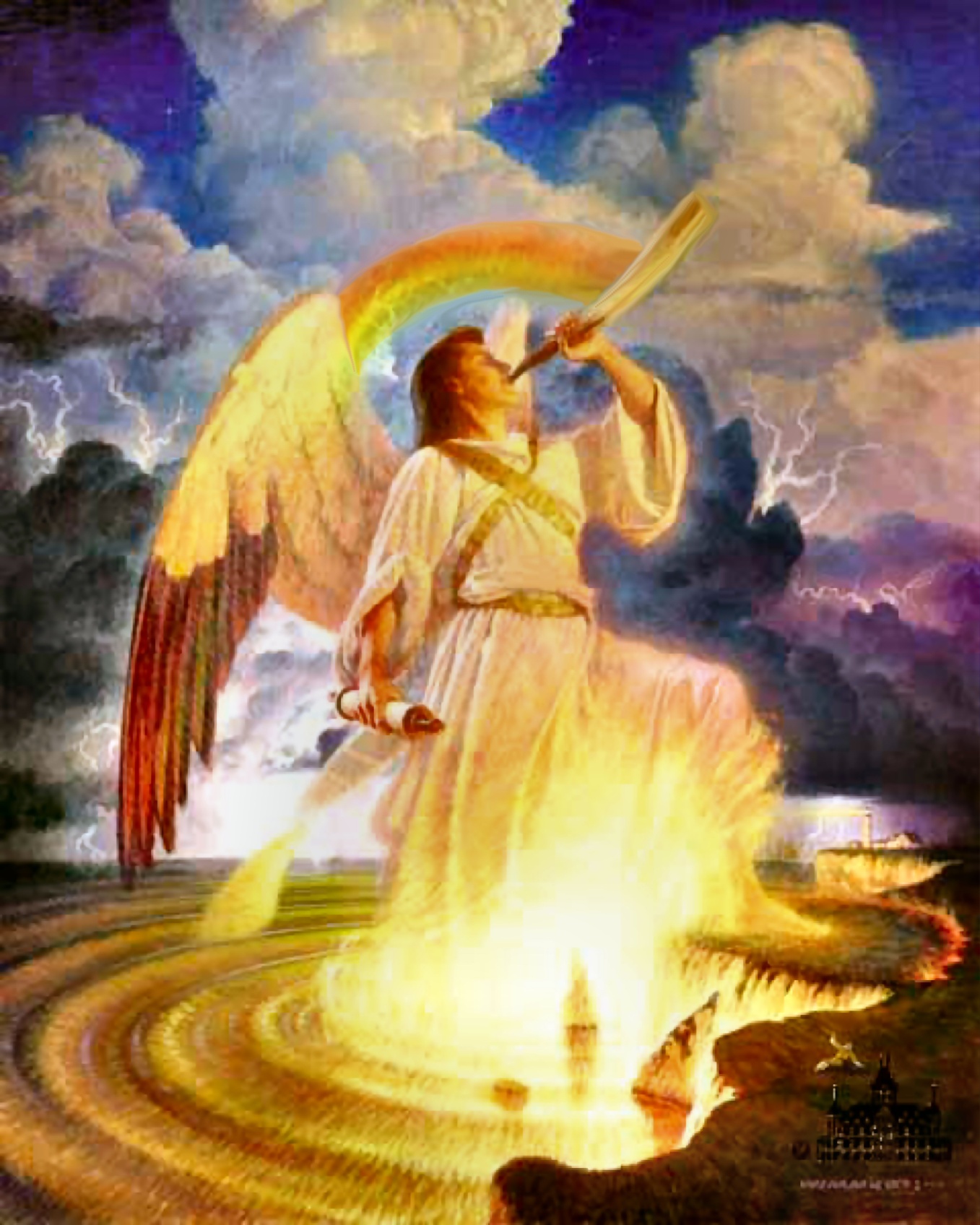 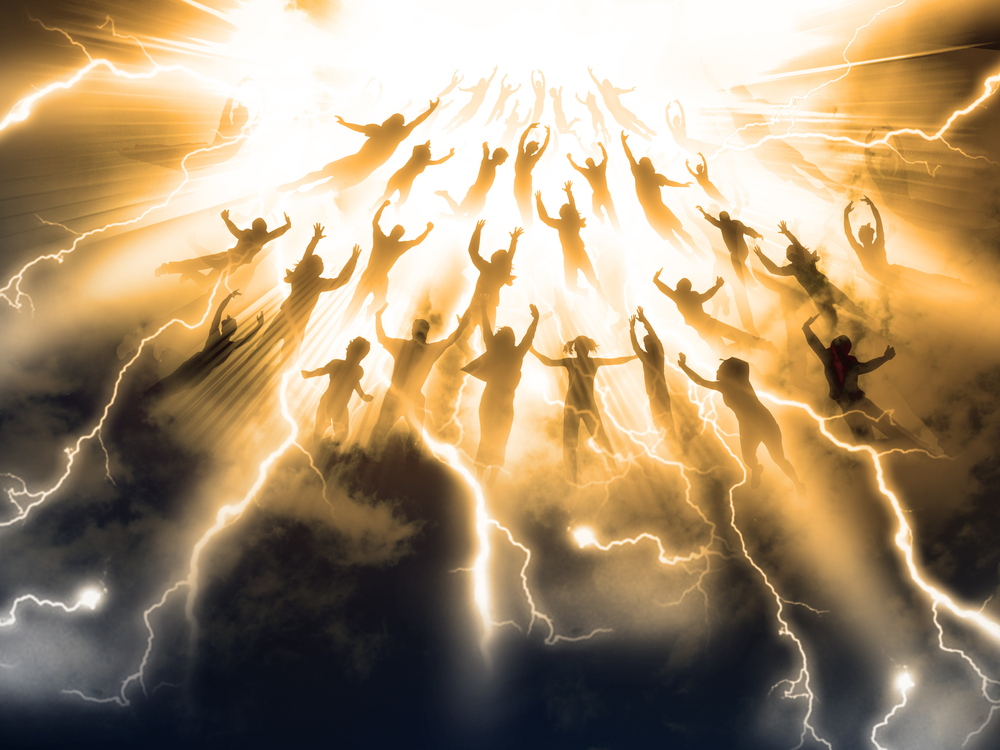 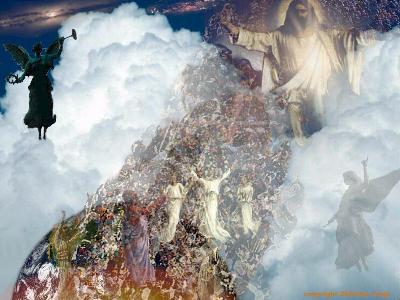 The Church in Heaven
(Revelation 4-18) (I Thessalonians 4:13-5:11;                I Corinthians 15:51-58)
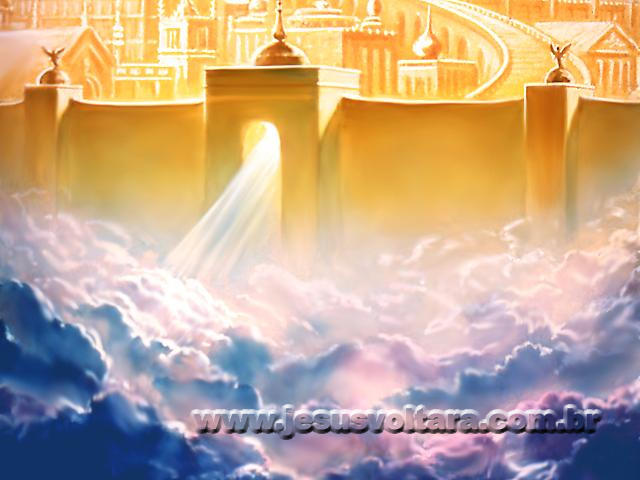 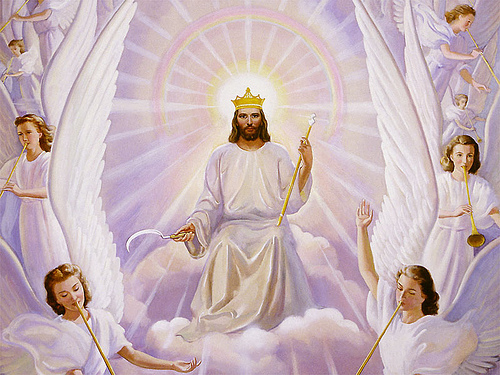 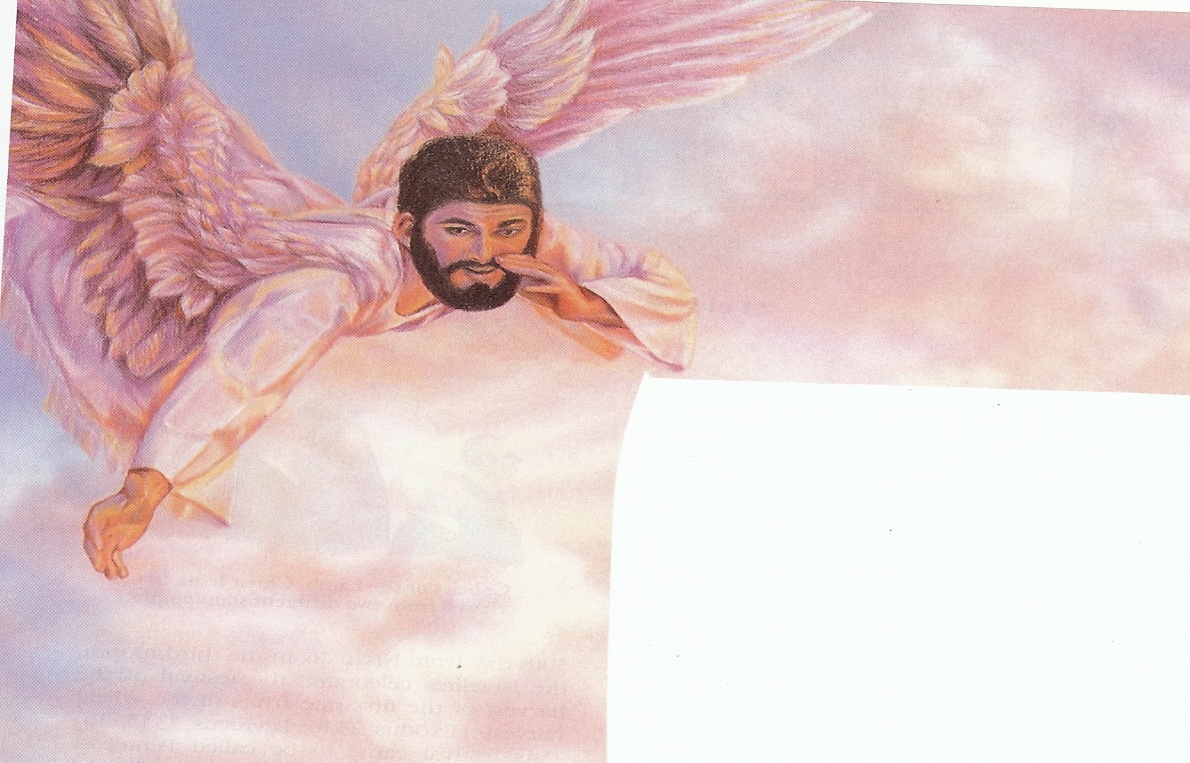 “Come up hither…”
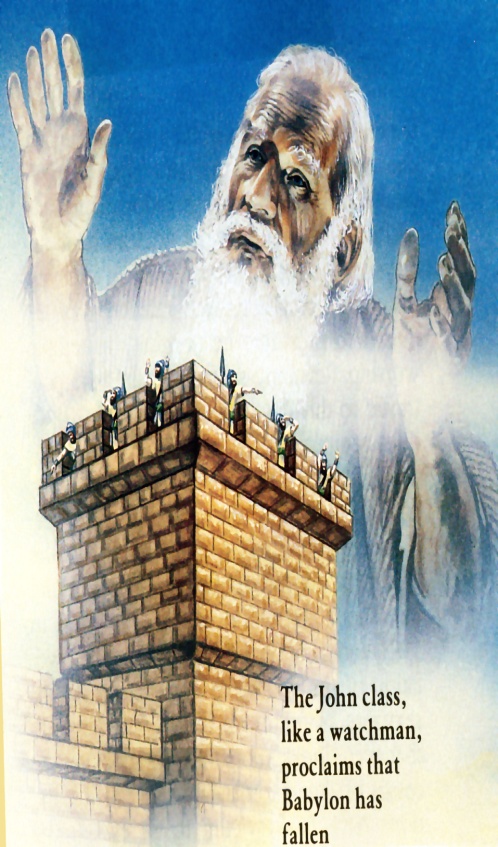 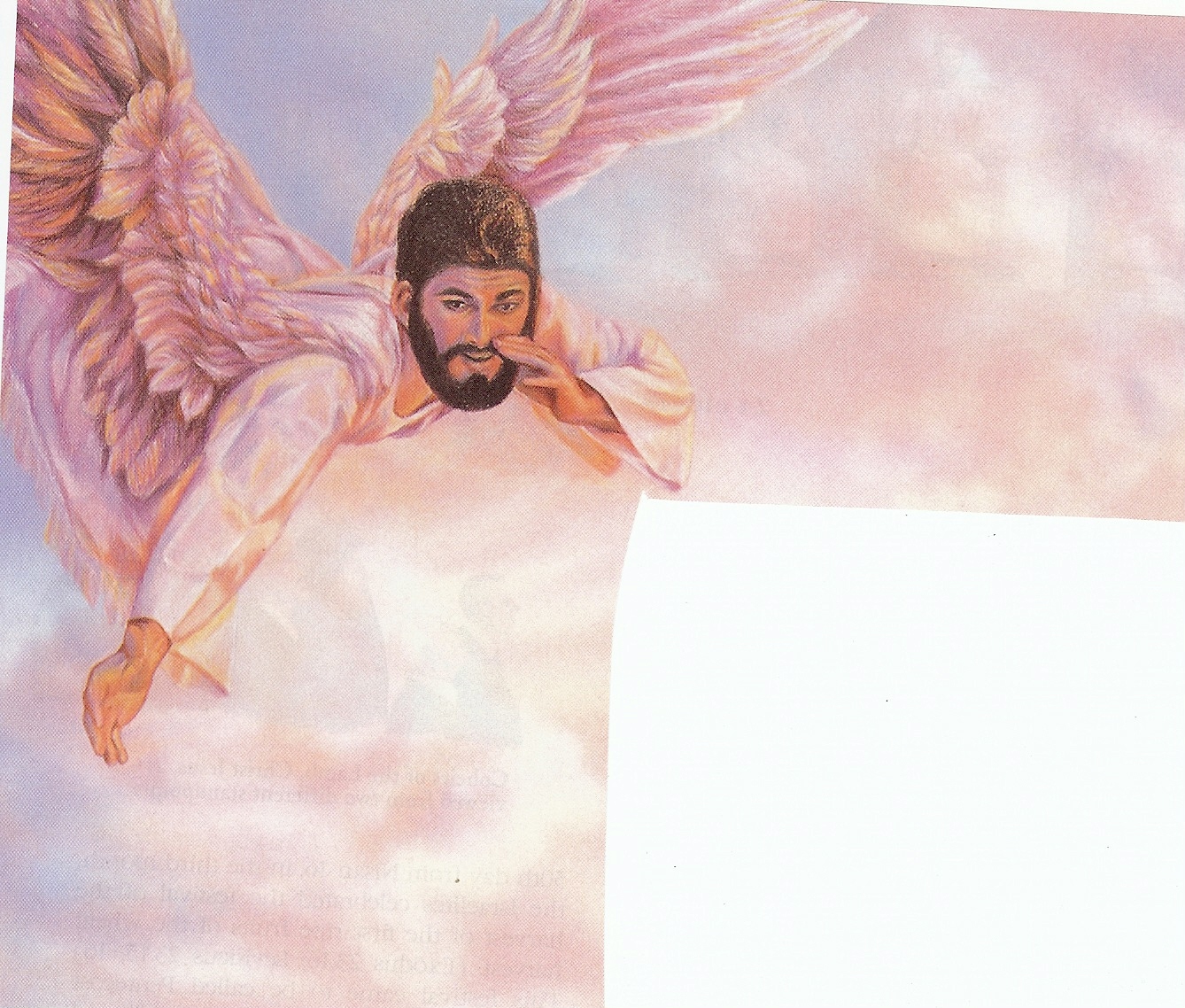 “And immediately I was in the  spirit…”
   “And, Behold, a throne was set in heaven…”
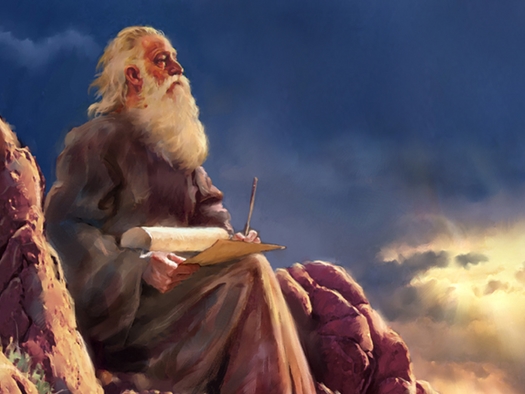 “And one sat on the throne.”
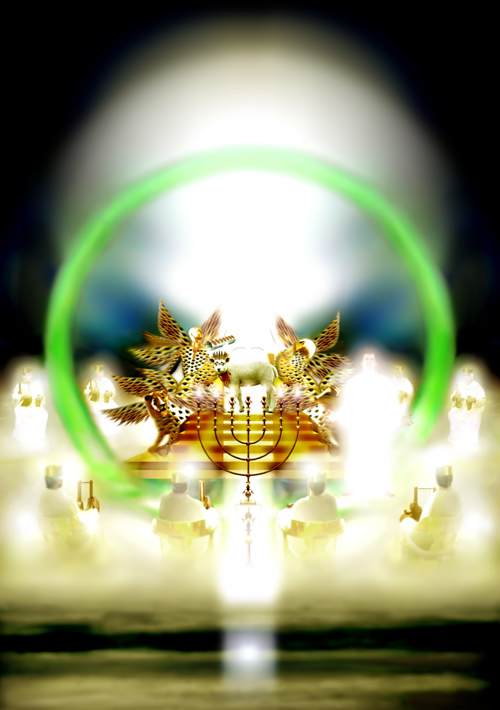 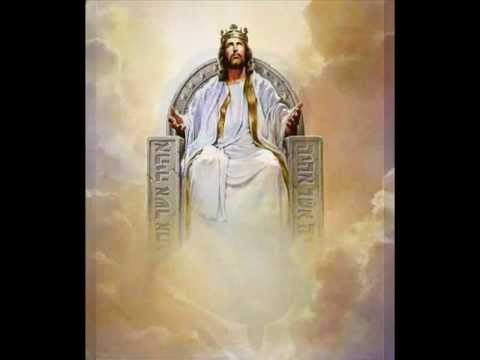 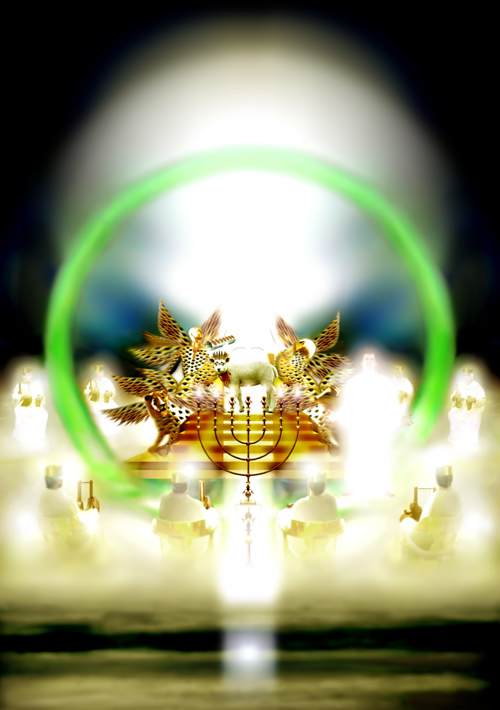 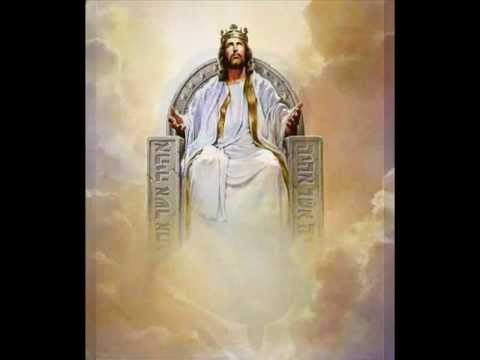 “And he that sat was to look upon like a jasper and a sardine stone: and there was a rainbow round about the throne, in sight like unto an emerald.”
Jasper stone – Translucent crystal through which light was shining reflecting the glory, splendor, perfection and purity of        Almighty God – Revelation 21:10-11
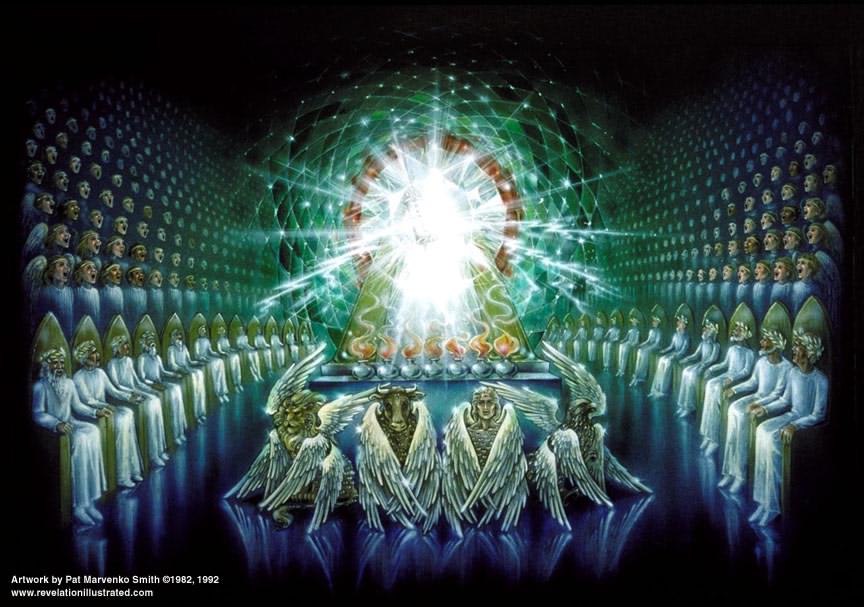 Sardine stone – Fiery red stone reflecting the judgment and justice of Almighty God – Revelation 1:14
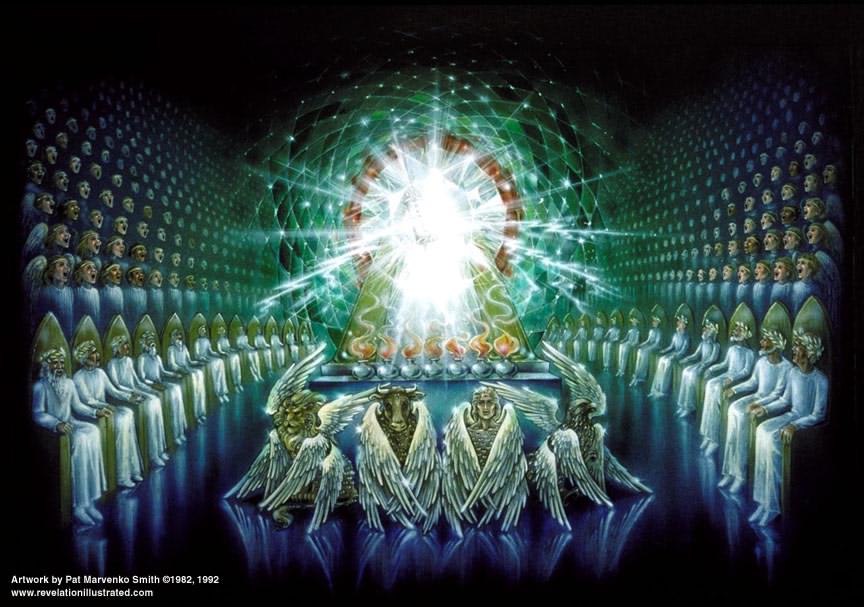 Emerald rainbow Eternal life in Christ – John 17:3
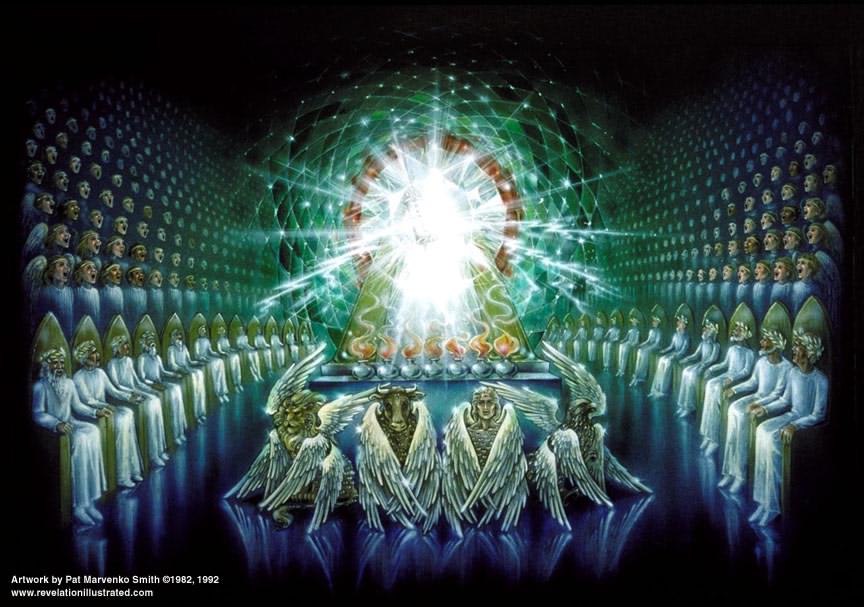 Crowns are rewards given at the judgment seat of Christ – Romans 14:10; I Corinthians 3:12-15
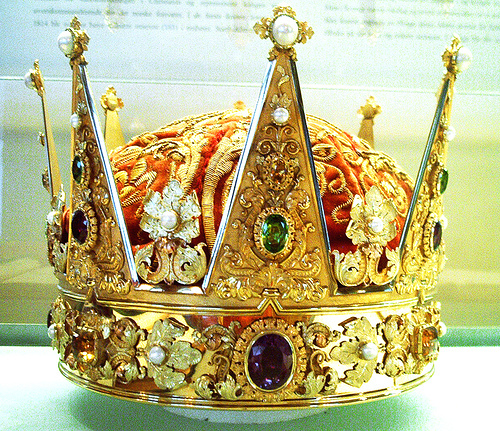 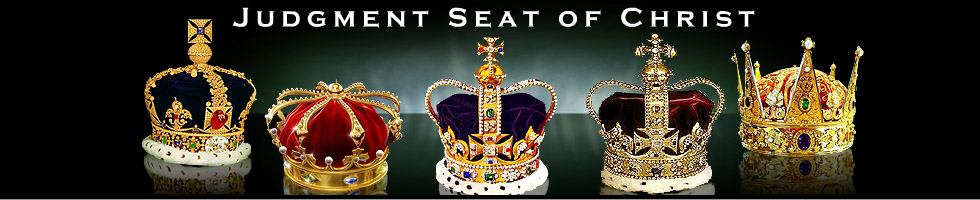 CROWN 1 - CROWN OF RIGHTEOUSNESS— LOVED THE LORD'S APPEARING - II Tim. 4:8CROWN 2 - INCORRUPTIBLE CROWN— DISCIPLINED BODIES / SELF-CONTROL - I Cor. 9:25-27CROWN 3 - CROWN OF LIFE— ENDURED PATIENTLY THRU TRIALS - James 1:12, Rev. 2:10CROWN 4 - CROWN OF GLORY— GODLY LEADERS WHO WERE EXAMPLES TO FLOCK - I Pet 5:2-4 CROWN 5 - CROWN OF REJOICING— SOUL WINNERS CROWN - I Thess. 2:19, Dan. 12:3
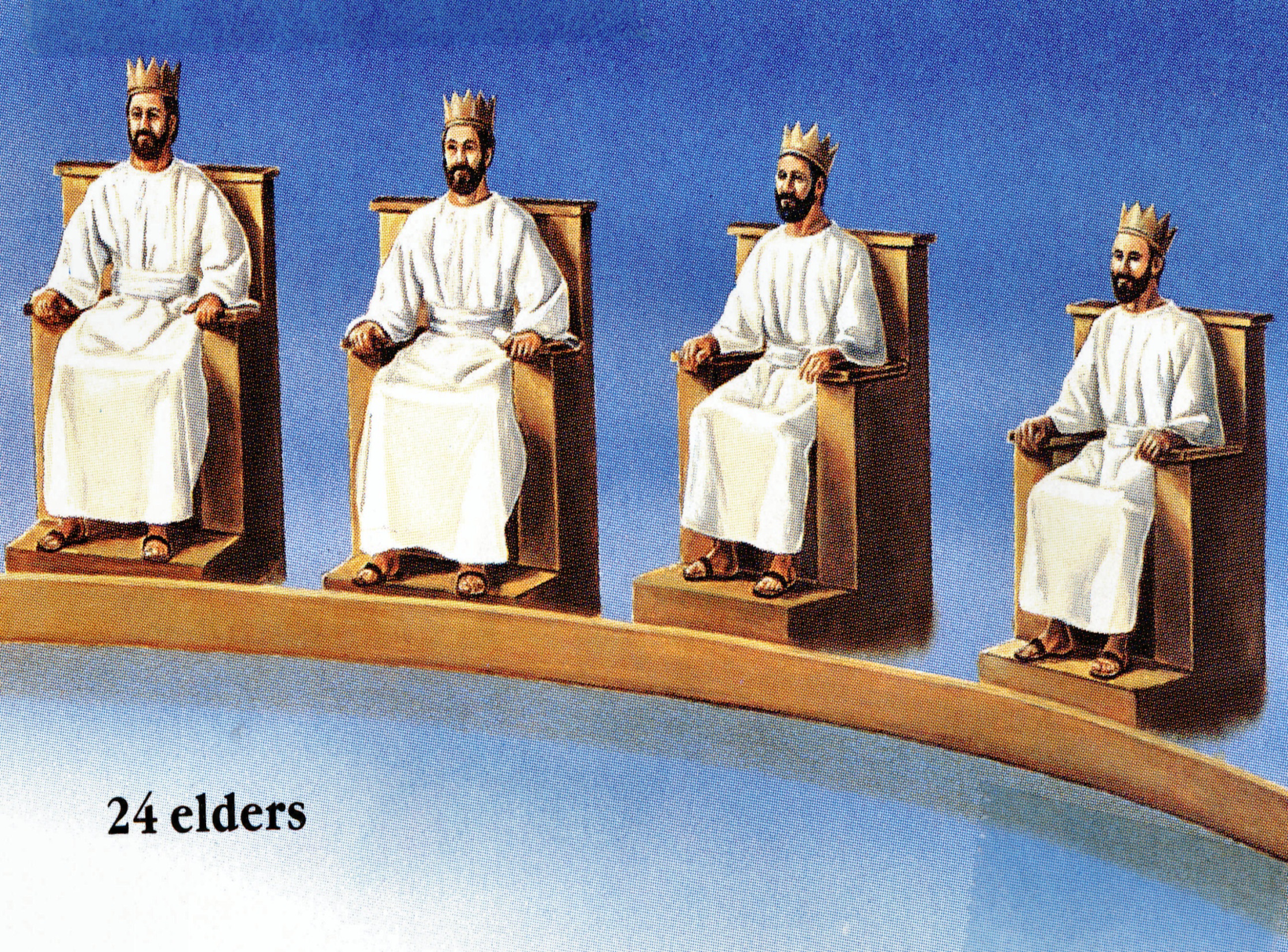 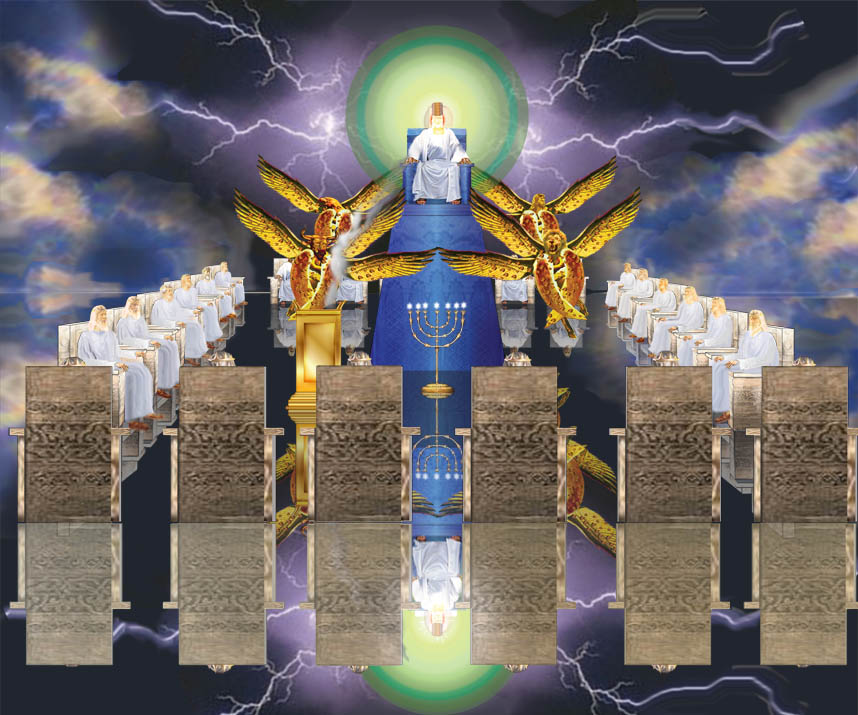 “And round about the throne were four and twenty seats: and upon the seats I saw four and twenty elders sitting, clothed in white raiment; and they had on their heads crowns of gold.”
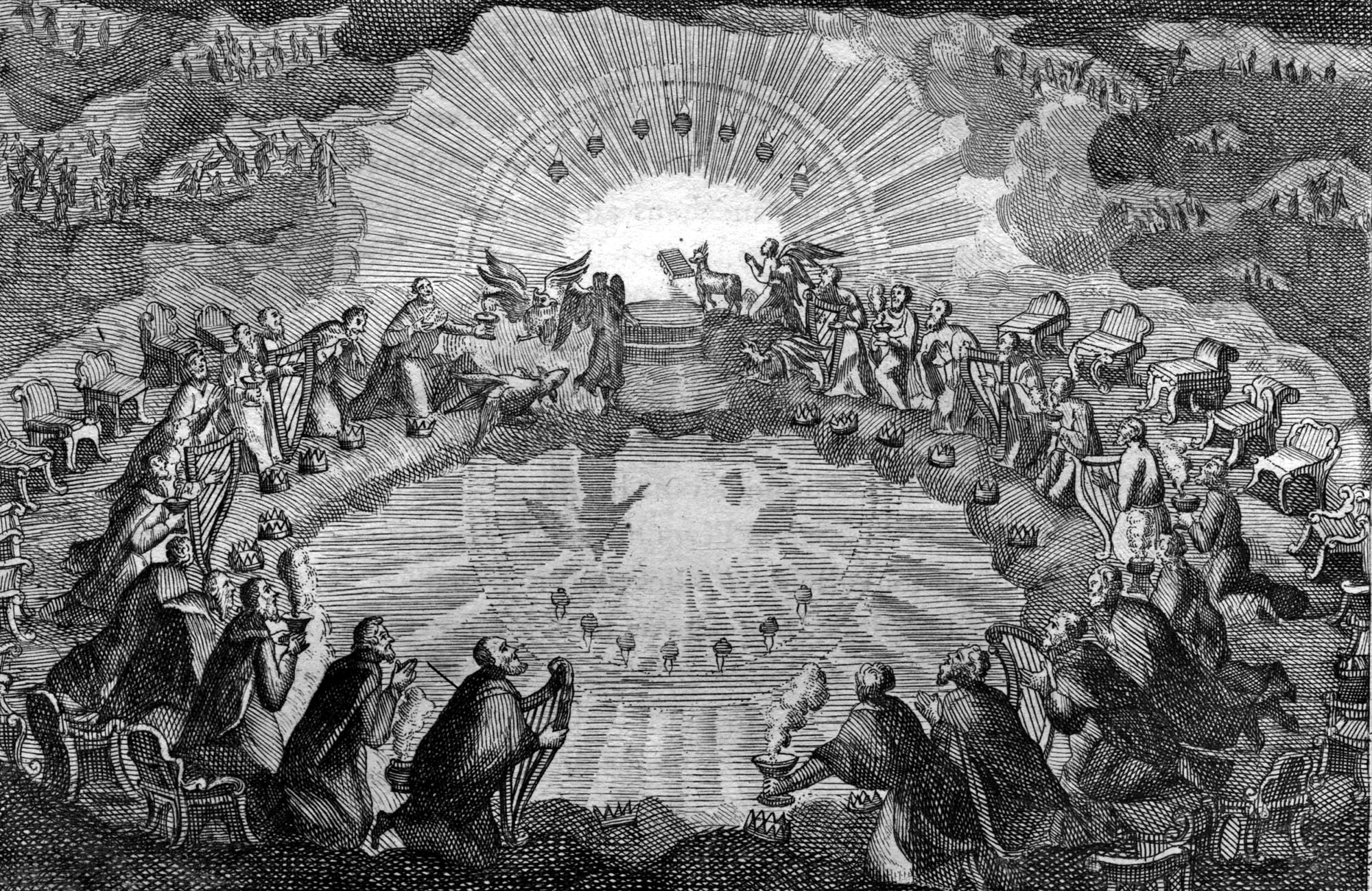 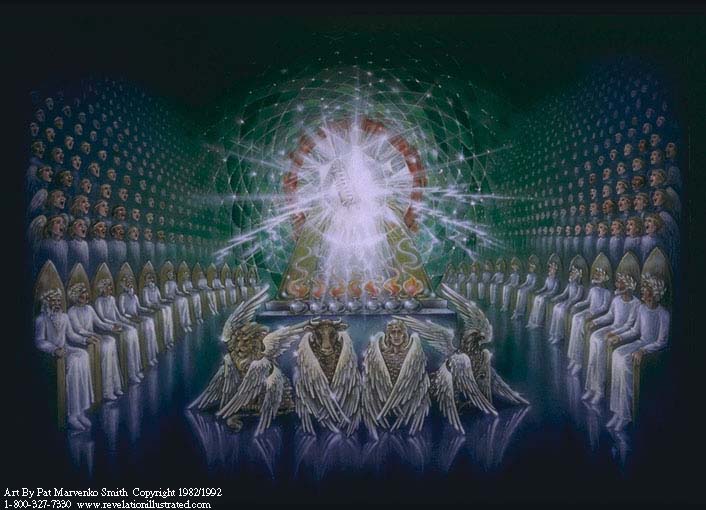 24 elders represent the raptured church in heaven(Revelation 5:9)
Seats (thrones) show a reward of authority in the millennial Kingdom – Revelation 2:26-27, 20:4
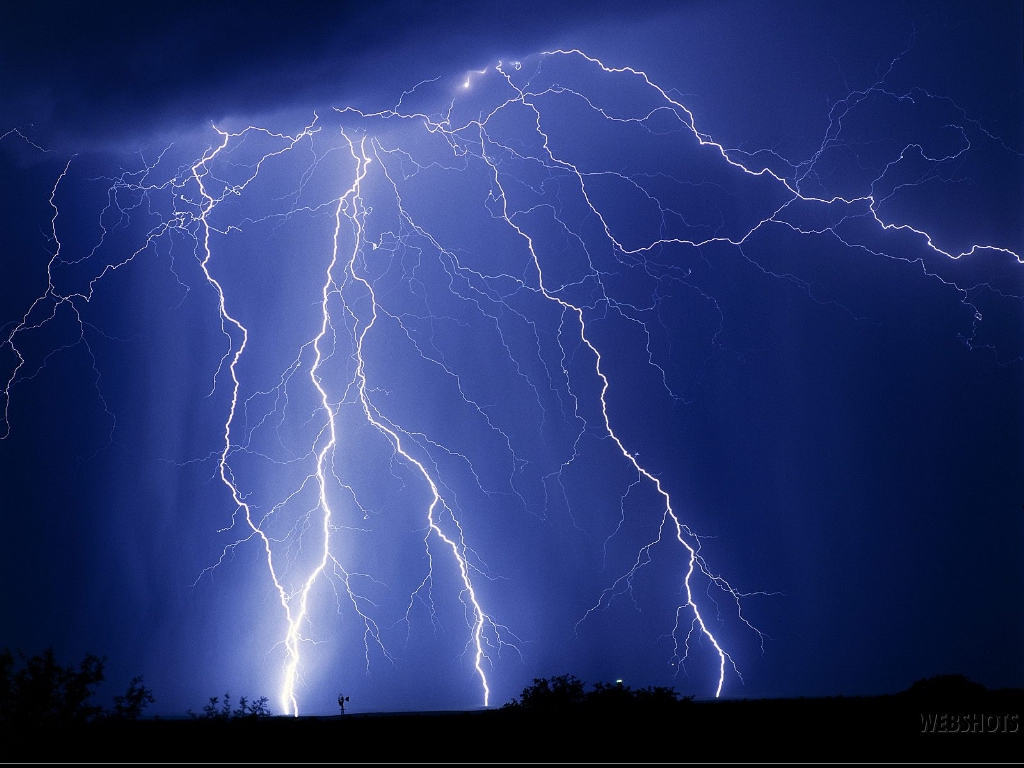 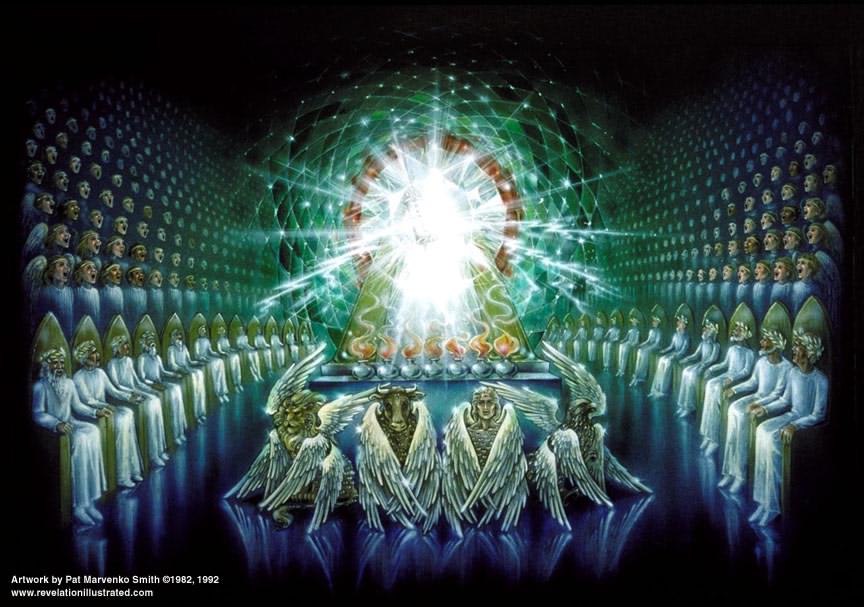 “Out of the throne proceeded lightnings and thunders                and voices…”
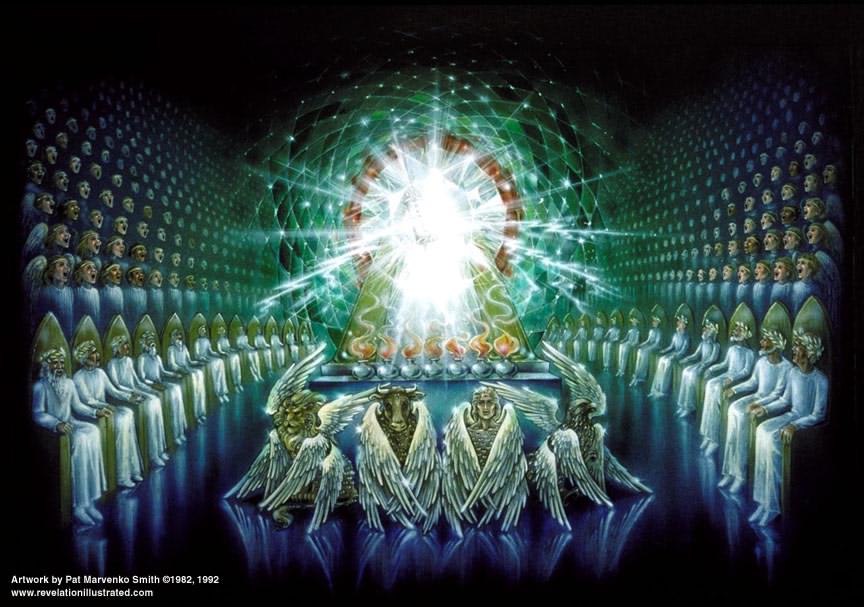 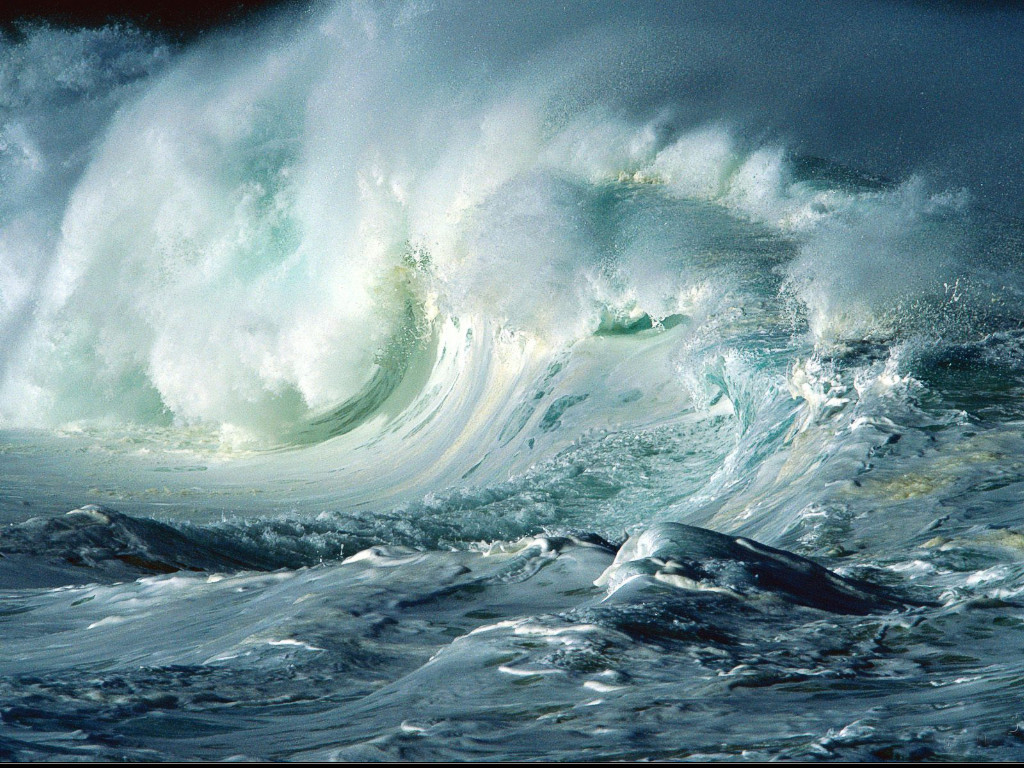 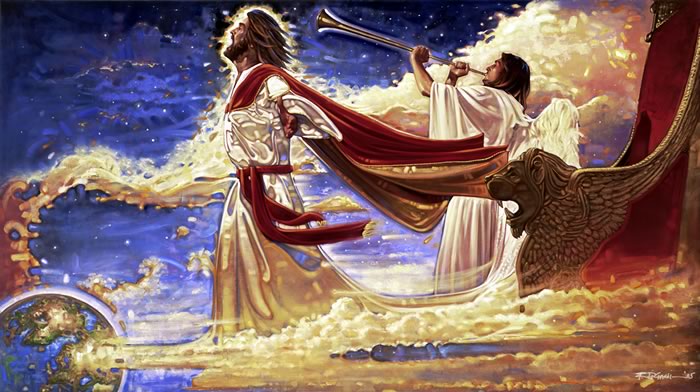 “His voice as the sound of many waters…” (Revelation 1:15)
“And there were seven lamps of fire burning before the throne, which are the seven Spirits of God.”
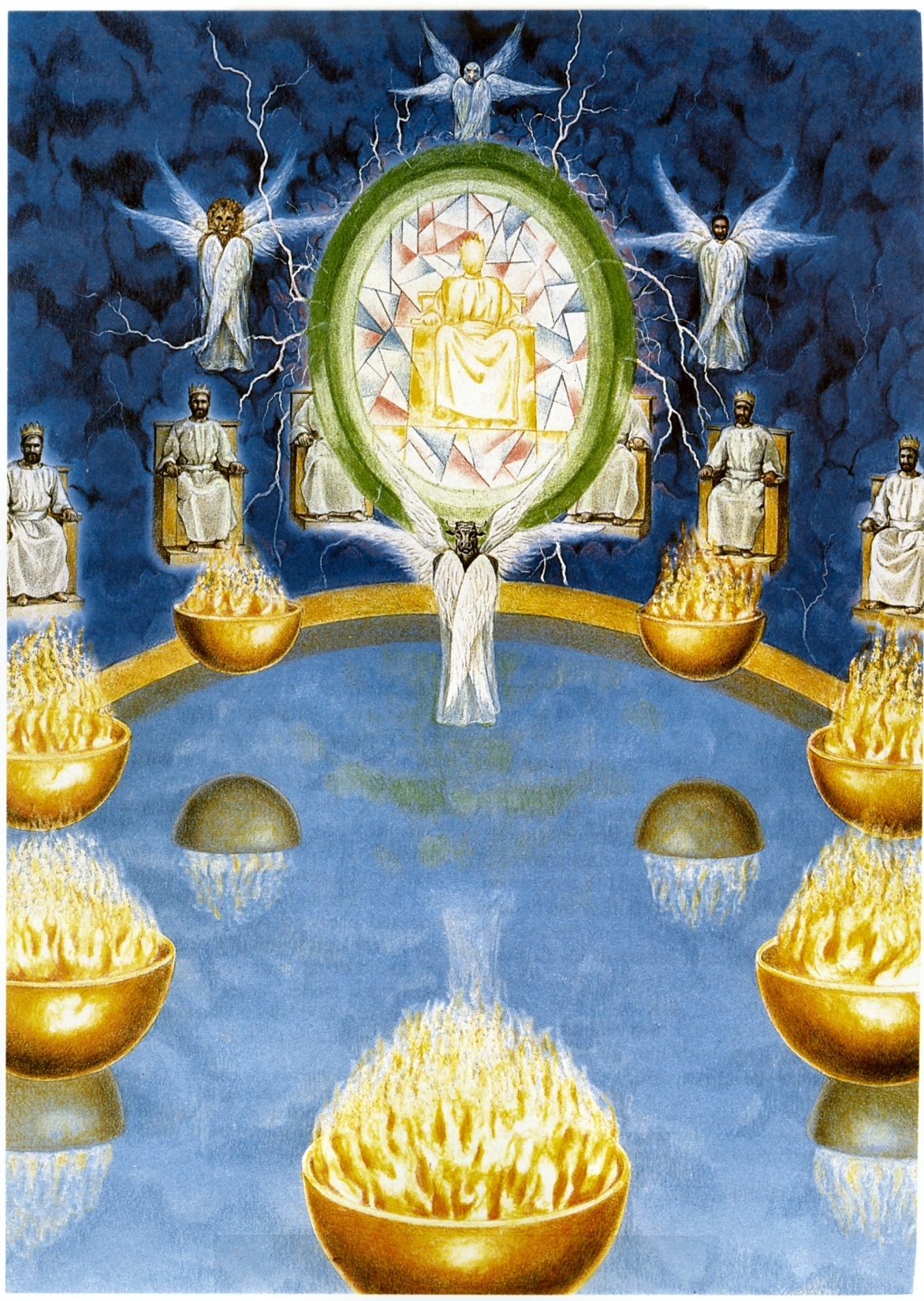 (Revelation 4:1-11)
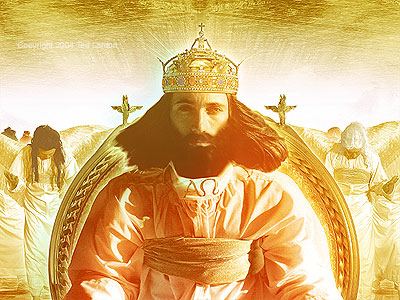 “These things saith he that hath the seven Spirits of God…”
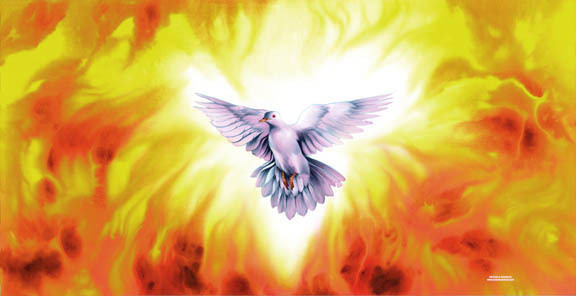 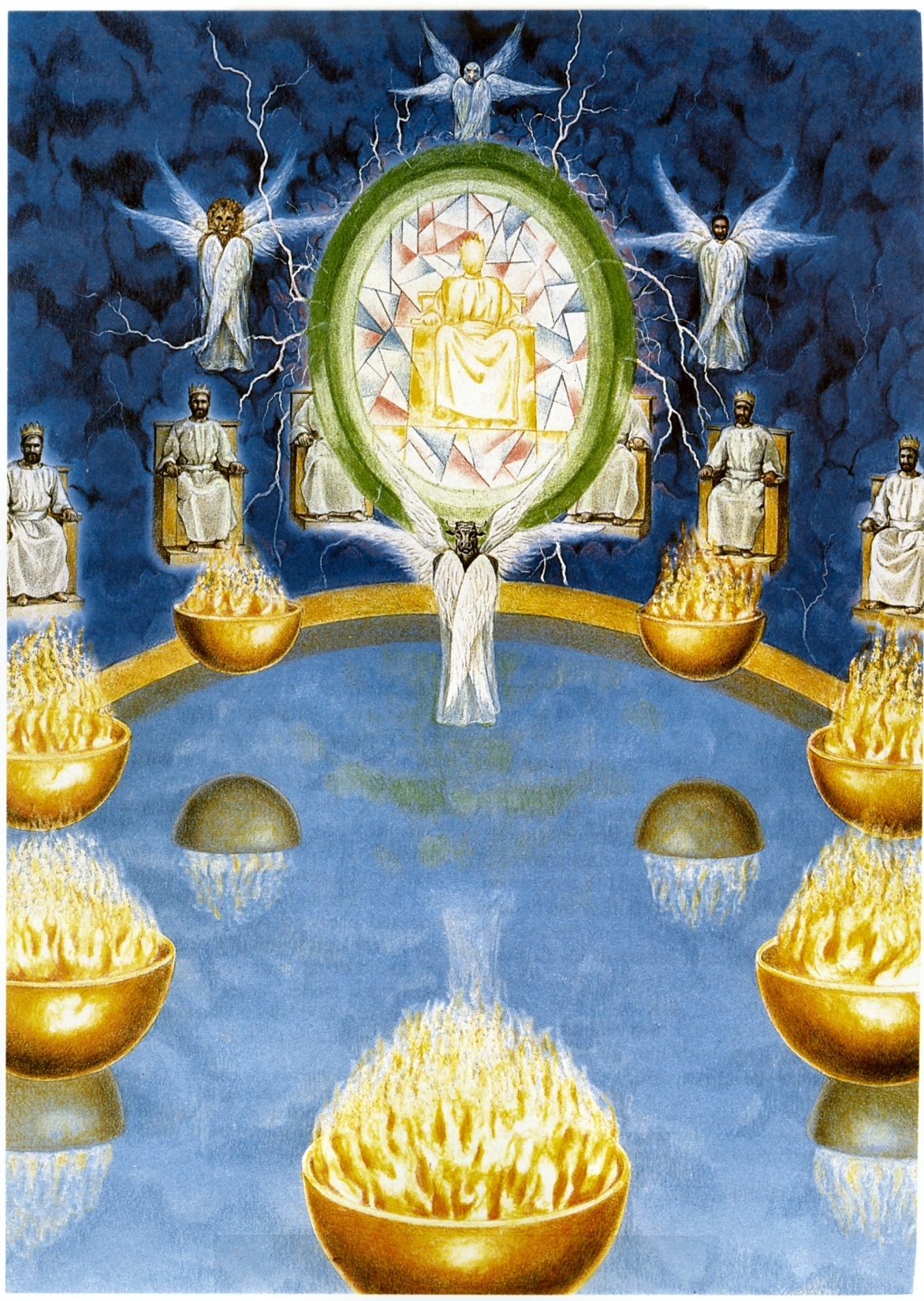 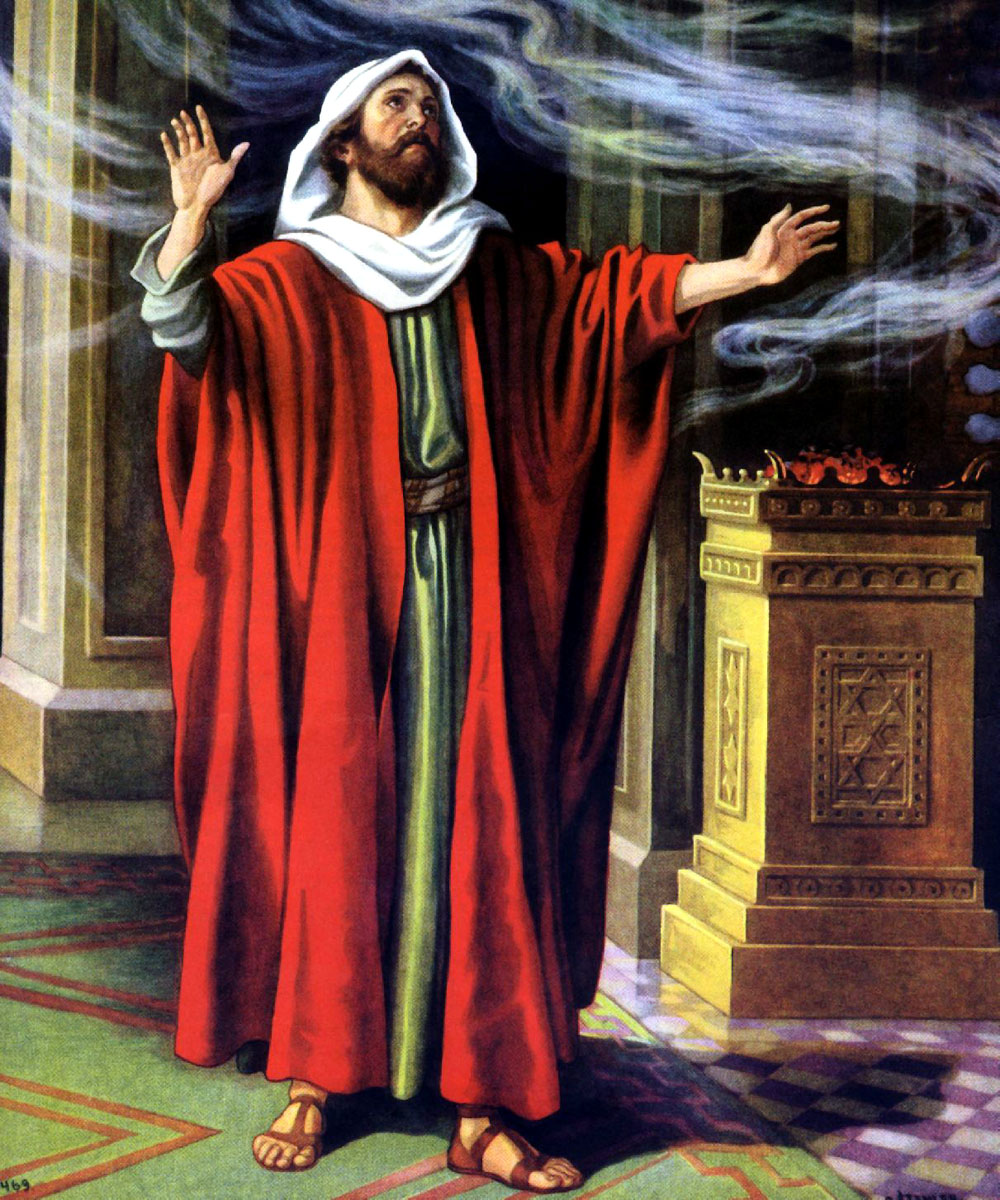 Isaiah's teaching on the sevenfold ministry of the Holy Spirit(Isaiah 11:1-2)
1. The Spirit of the Lord
“For there are three that bear record in heaven, the Father, the Word, and the Holy Ghost: and these three are one.” 
(I John 5:7)
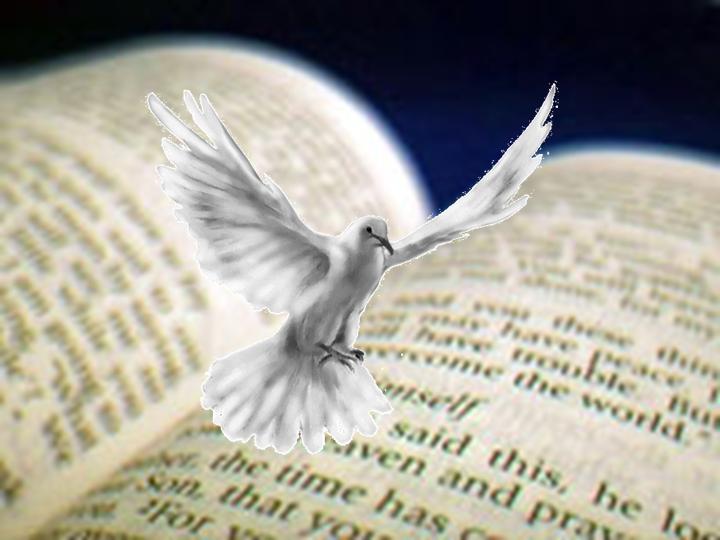 2. The Spirit of Wisdom
“Which things also we speak, not in the words which man’s wisdom teacheth, but which the Holy Ghost teacheth; comparing spiritual things with spiritual…”
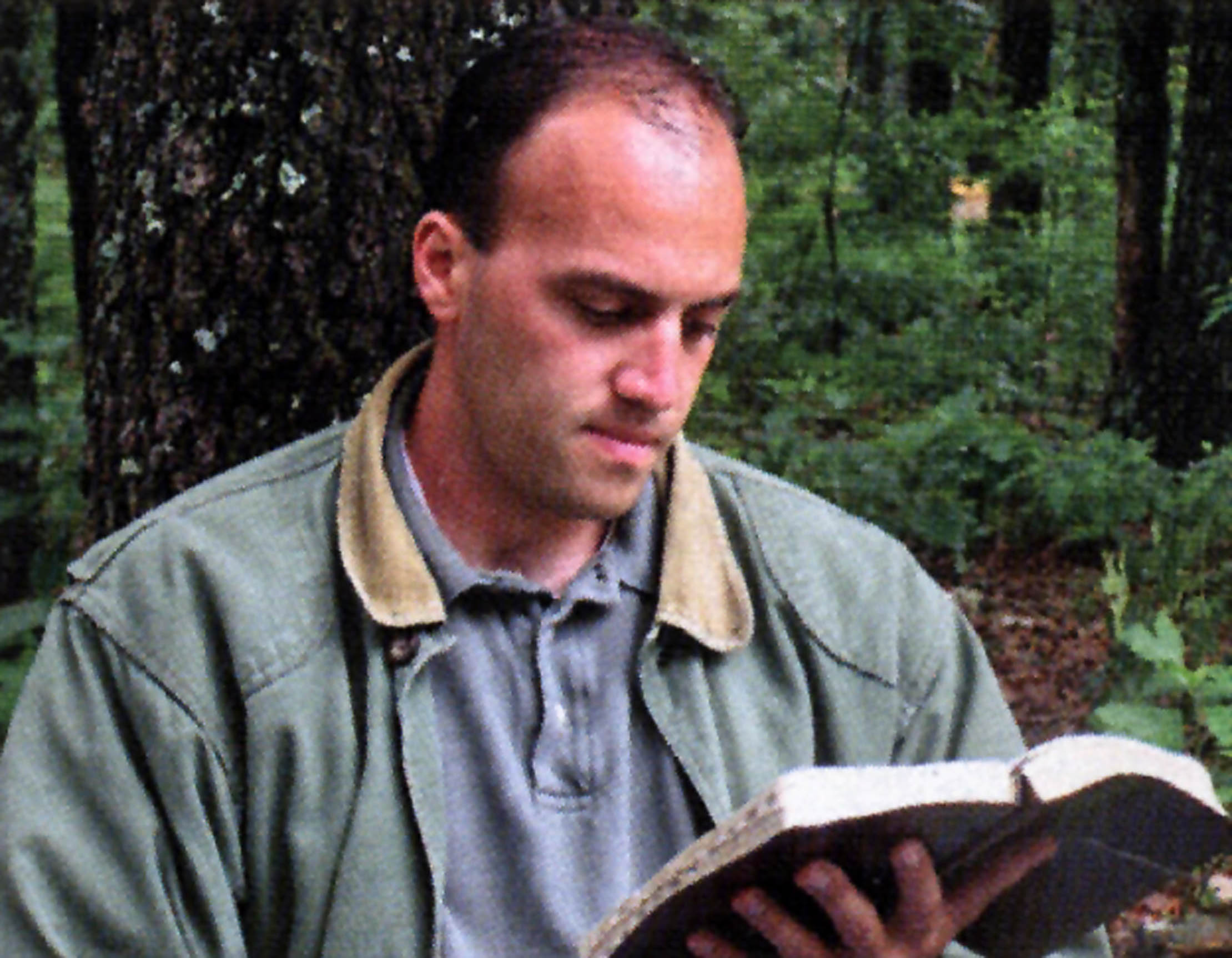 3. The Spirit of Understanding
“We have received, not the spirit of the world, but the Spirit which is of God; that we might know the things that are freely given to us of God…But the natural man receiveth not the things of the Spirit of God: for they are foolishness unto him: neither can he know them, because they are spiritually discerned…”
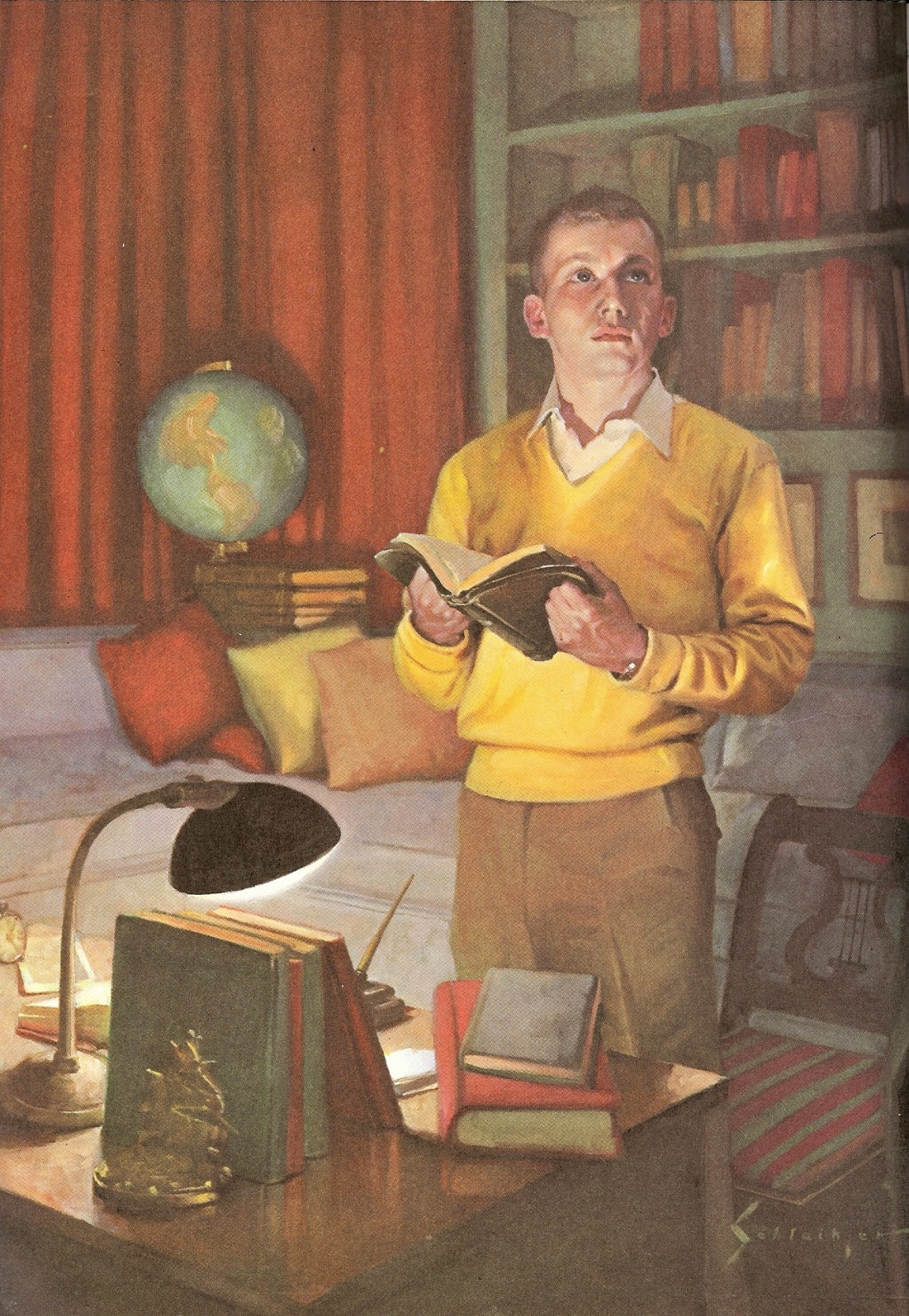 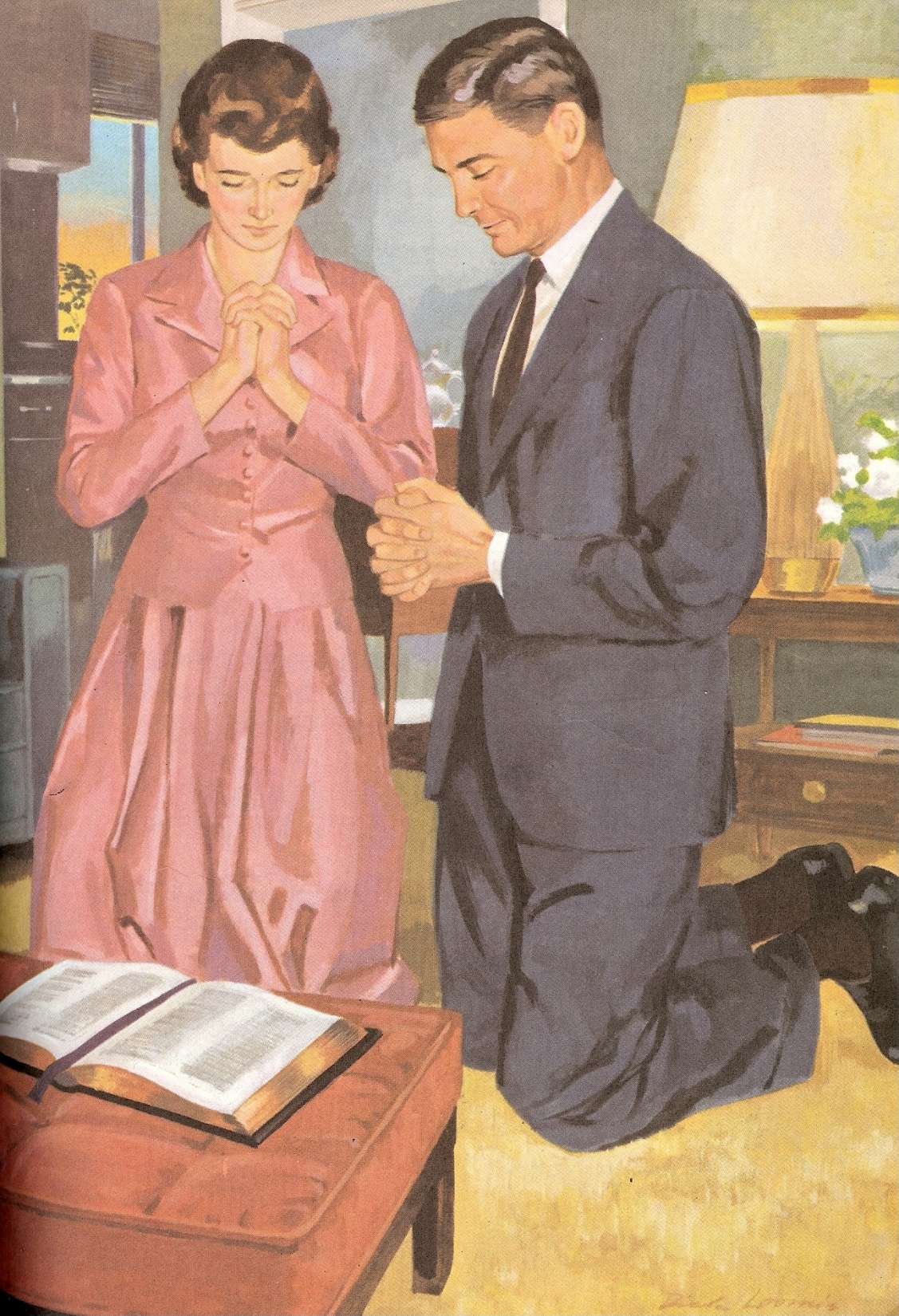 4. The Spirit of Counsel
“For God hath revealed them unto us by His Spirit: for the Spirit searcheth all things, yea, the deep things of God…the things of God knoweth no man, but the
 Spirit of God…”
5. The Spirit of Might
“That he would grant you, according to the riches of his glory, to be strengthened with might by his Spirit in the inner man.”
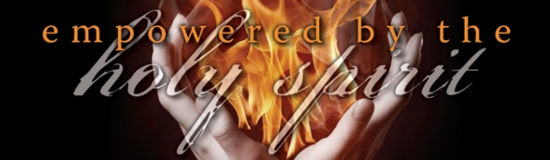 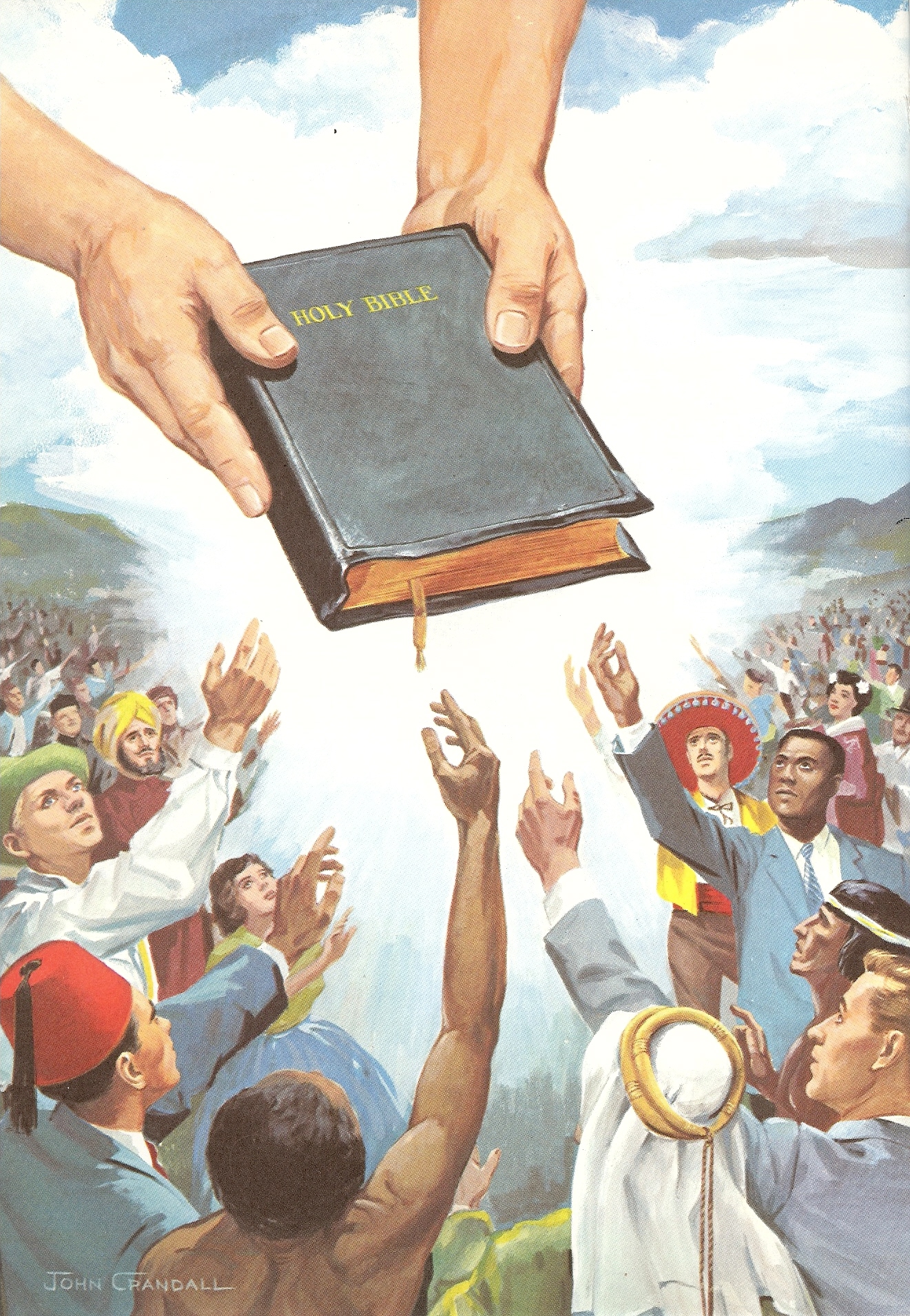 6. The Spirit of Knowledge
“For to one is given by the Spirit…the word of knowledge…”
7. The Spirit of the Fear of the Lord
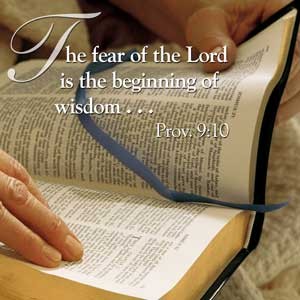 The teachings of Jesus concerning the sevenfold ministry of the Holy Spirit(John 14:16-27)
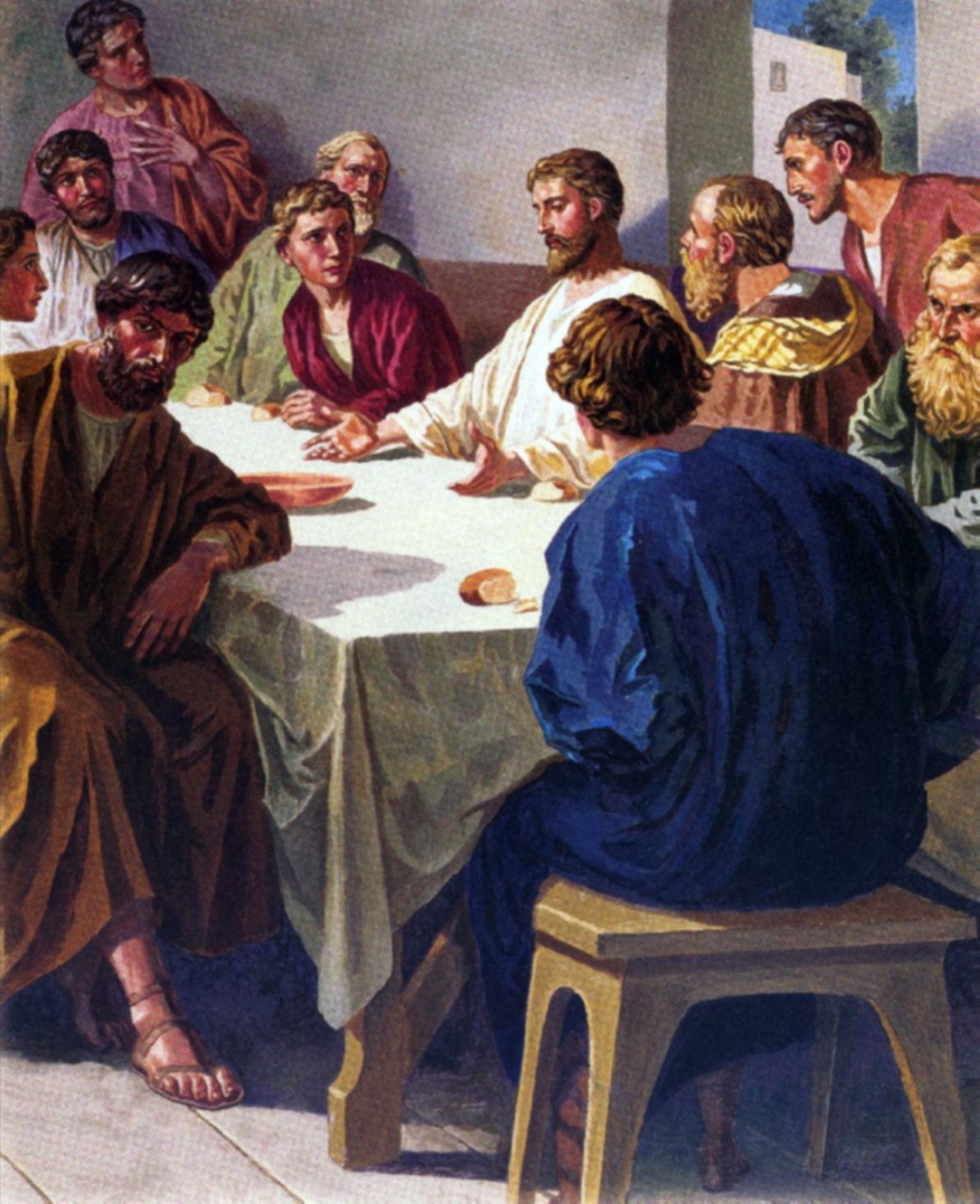 1. The ComforterVerse 16
2. The Spirit of TruthVerse 17
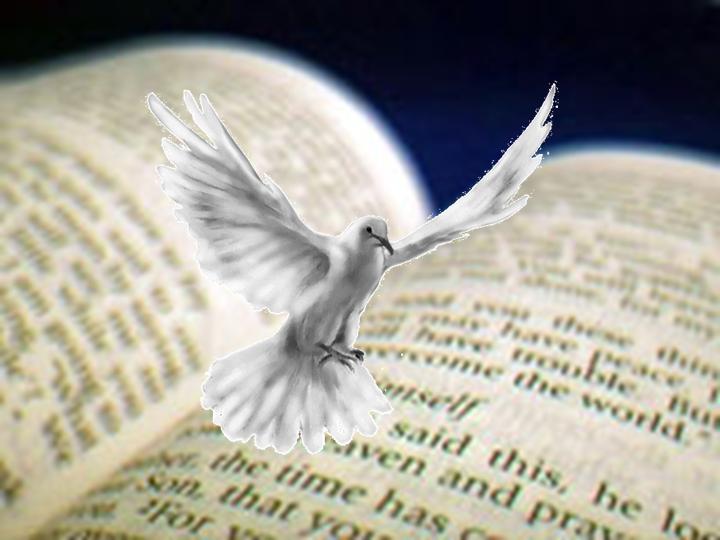 3. The Personal Presence of ChristVerse 18-20
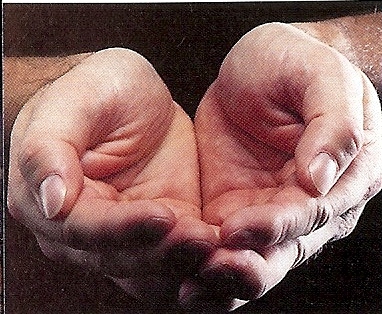 “I will not leave you comfortless: I will come to you…ye in me and I in you…”
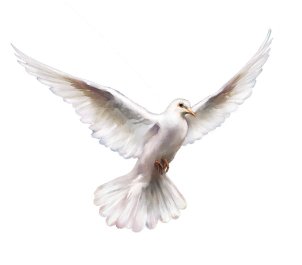 4. The Manifestation of Christ in the BelieverVerse 21-22
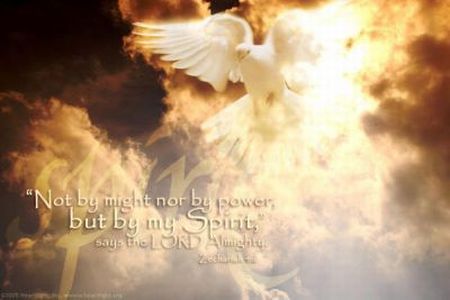 “I will love him, and will manifest myself to him…”
5. The Abiding Presence of the TrinityVerse 23-24
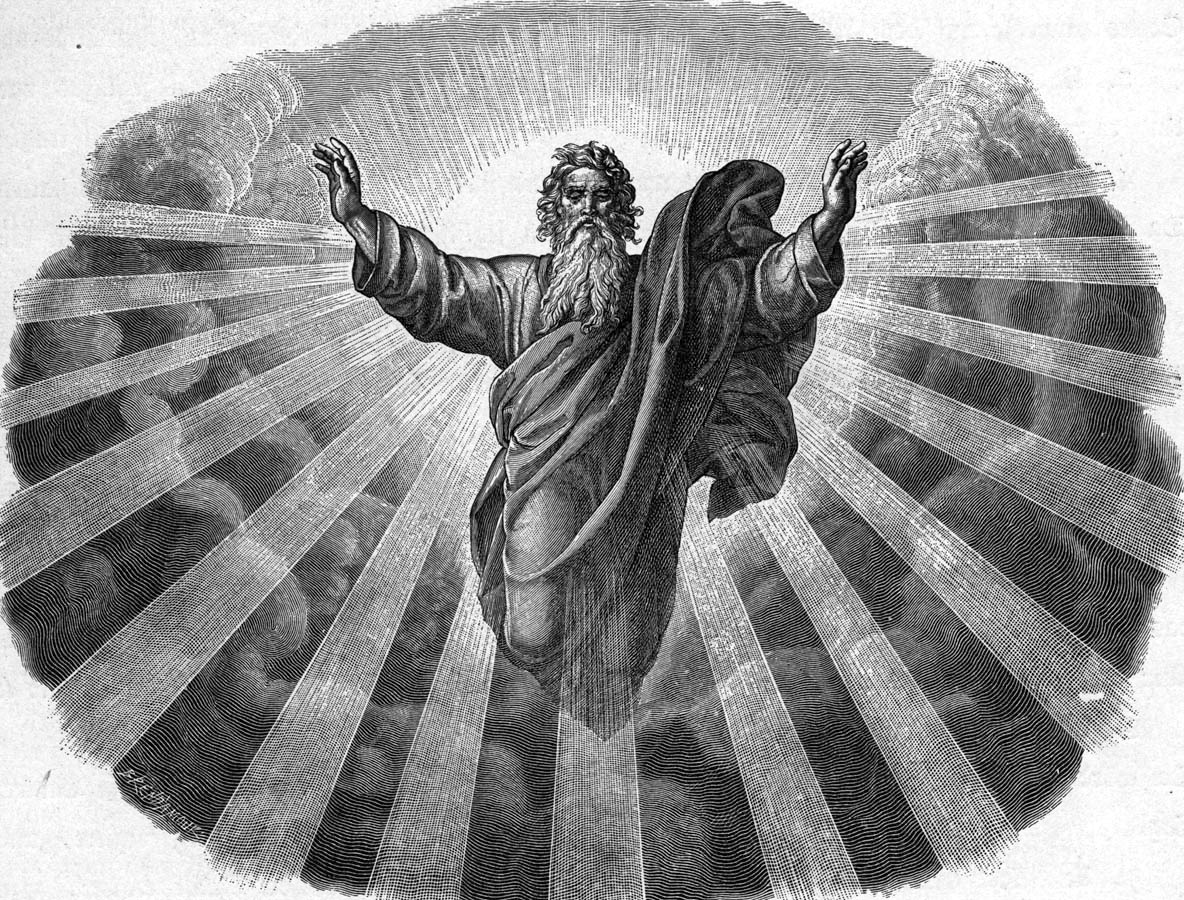 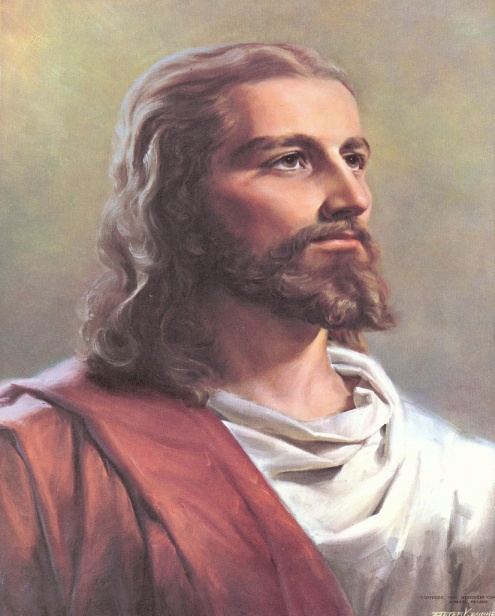 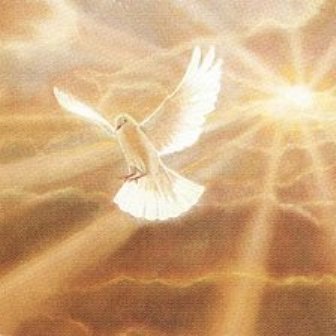 “We will make our abode with him…”
6. The TeacherVerse 25-26
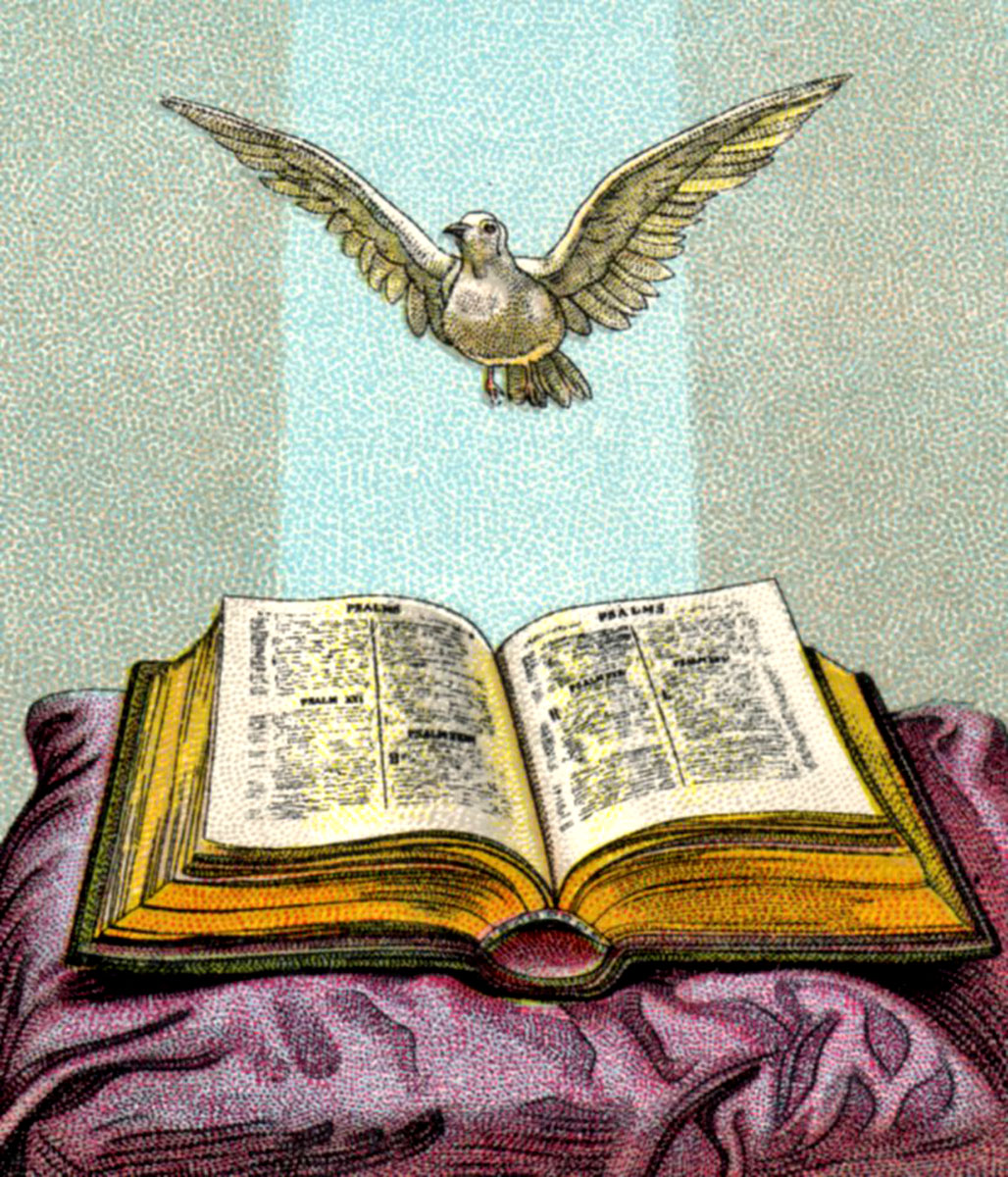 “He shall teach you all things, and bring all things to your remembrance…”
7. The Peace of ChristVerse 27
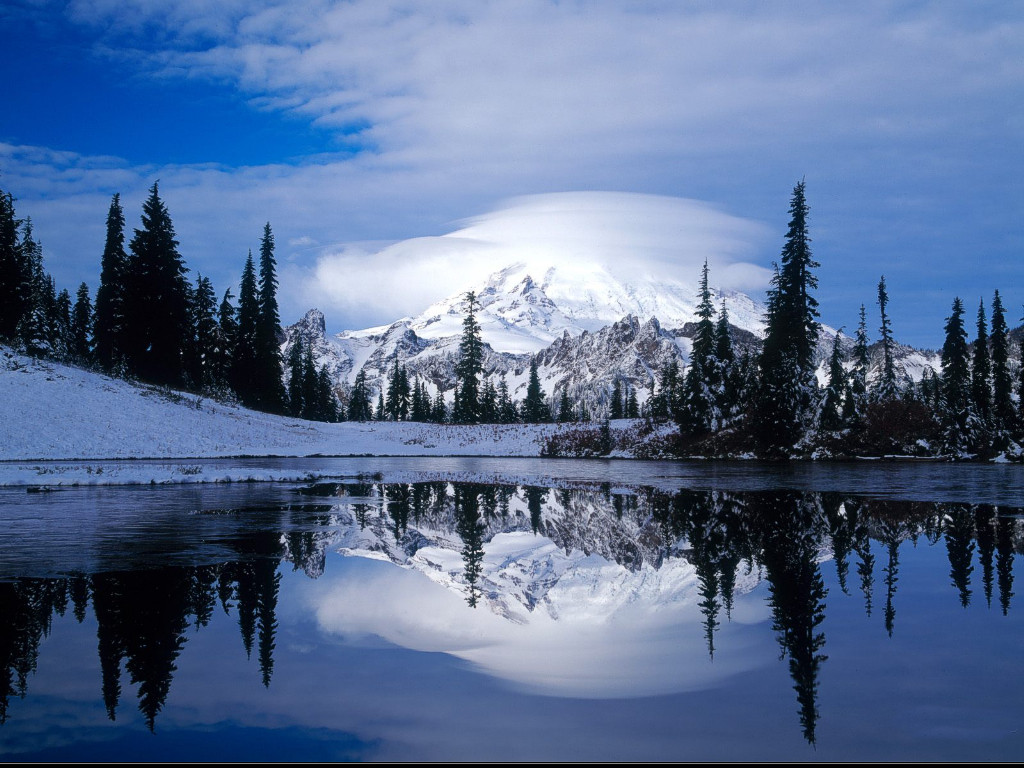 “Peace I leave with you, my peace I give unto you…let not your heart be troubled…”
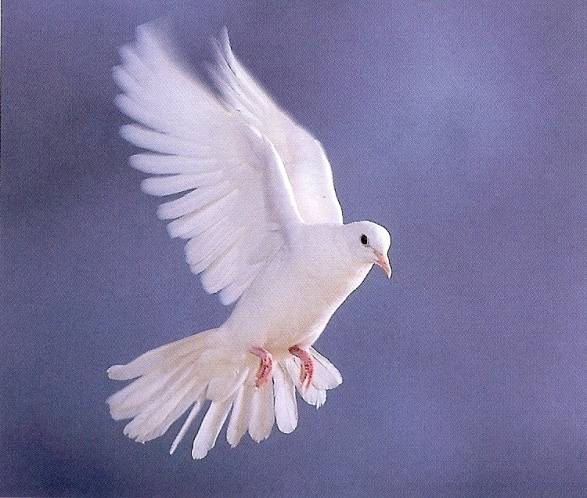 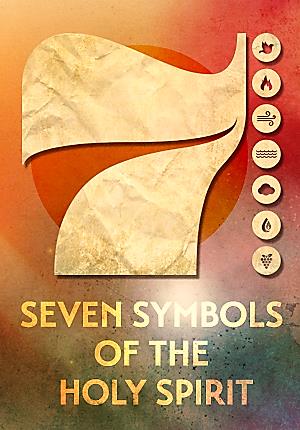 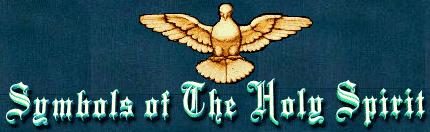 The 7 symbols of the Holy Spirit are essential to us gaining an understanding of who He is, what He’s like and His ministry in our lives, the Church 
and the World.
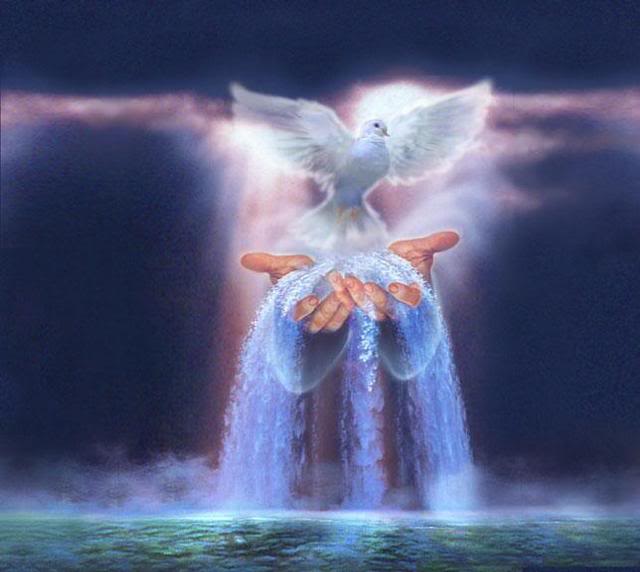 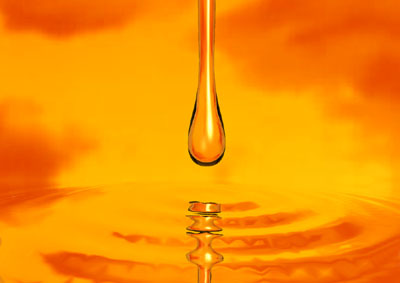 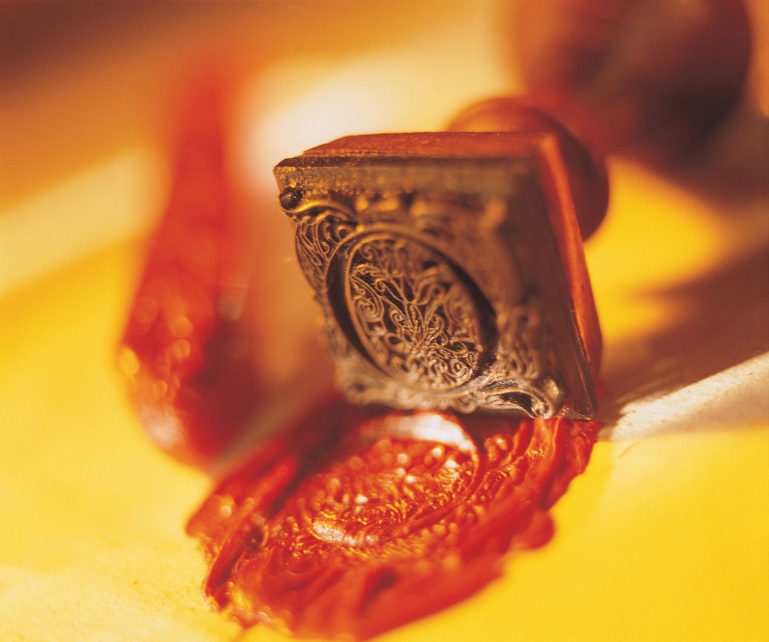 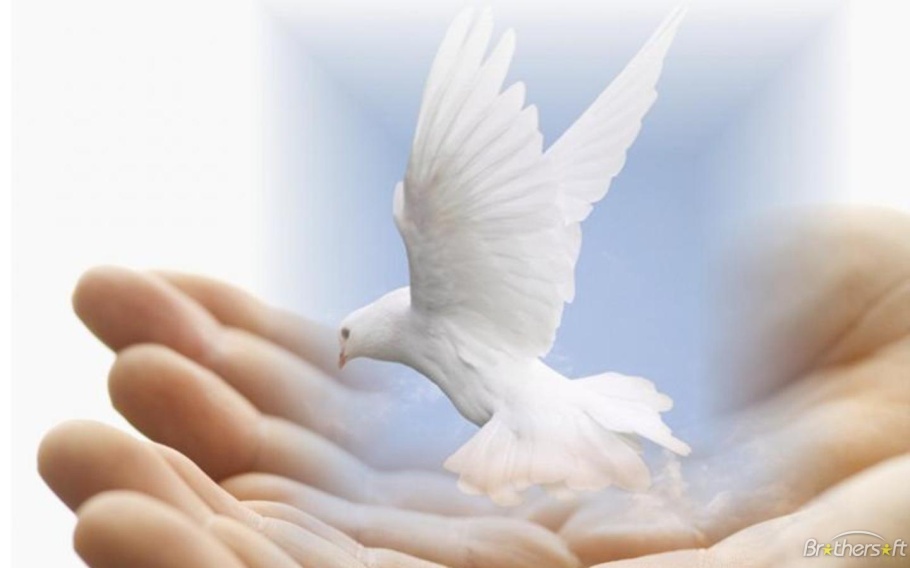 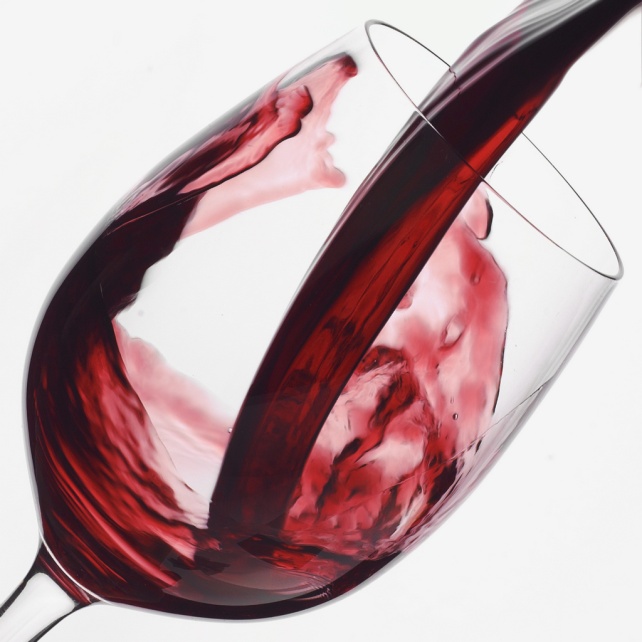 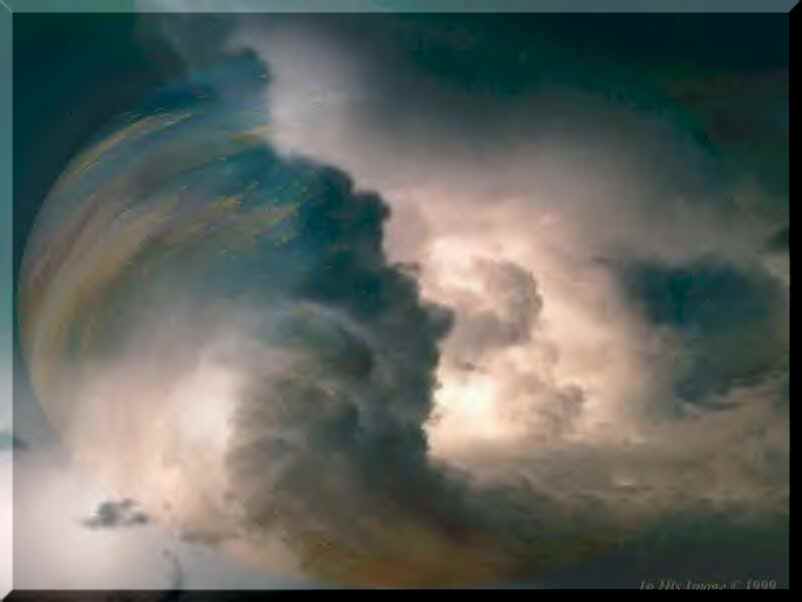 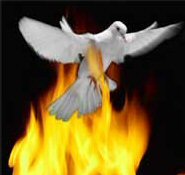 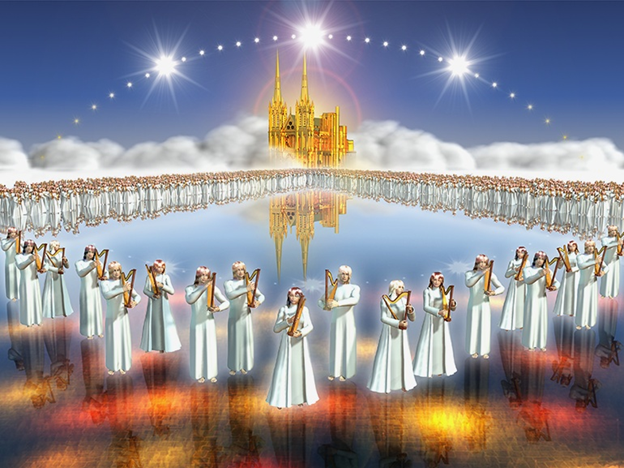 “And before the throne there was a sea of glass like unto crystal: and in the midst of the throne, and round about the throne, were four beasts full of eyes before and behind.”
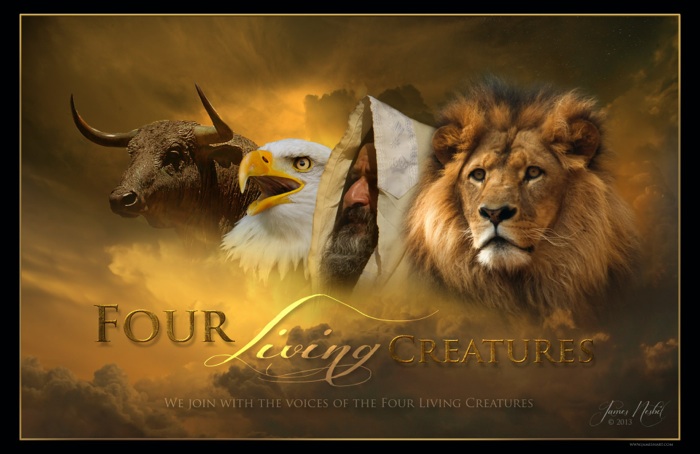 “And the first beast was like a lion, and the second beast like a calf, and the third beast had a face as a man, and the fourth beast was like a flying eagle. And the four beasts had each of them six wings about him; and they were full of eyes within: and they rest not day and night, saying, Holy, holy, holy, Lord God Almighty, which was, and is, and is to come.”
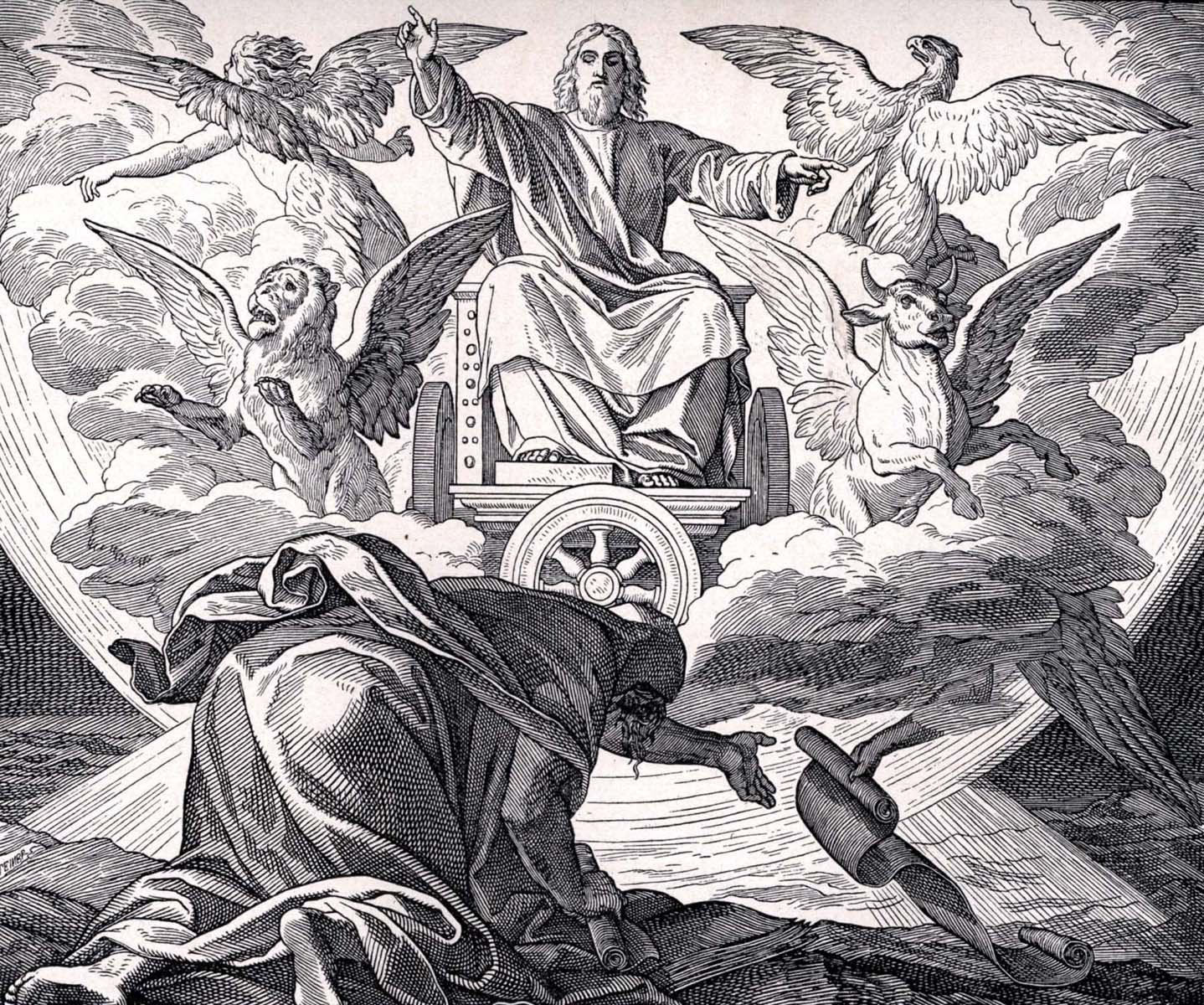 Four living creatures
“Seraphims”
(Isaiah 6:1-3)

Eyes = wisdom
Wings = swift movement
Lion = strength
Calf = service
Face of a man = Intelligence
Eagle = power and authority
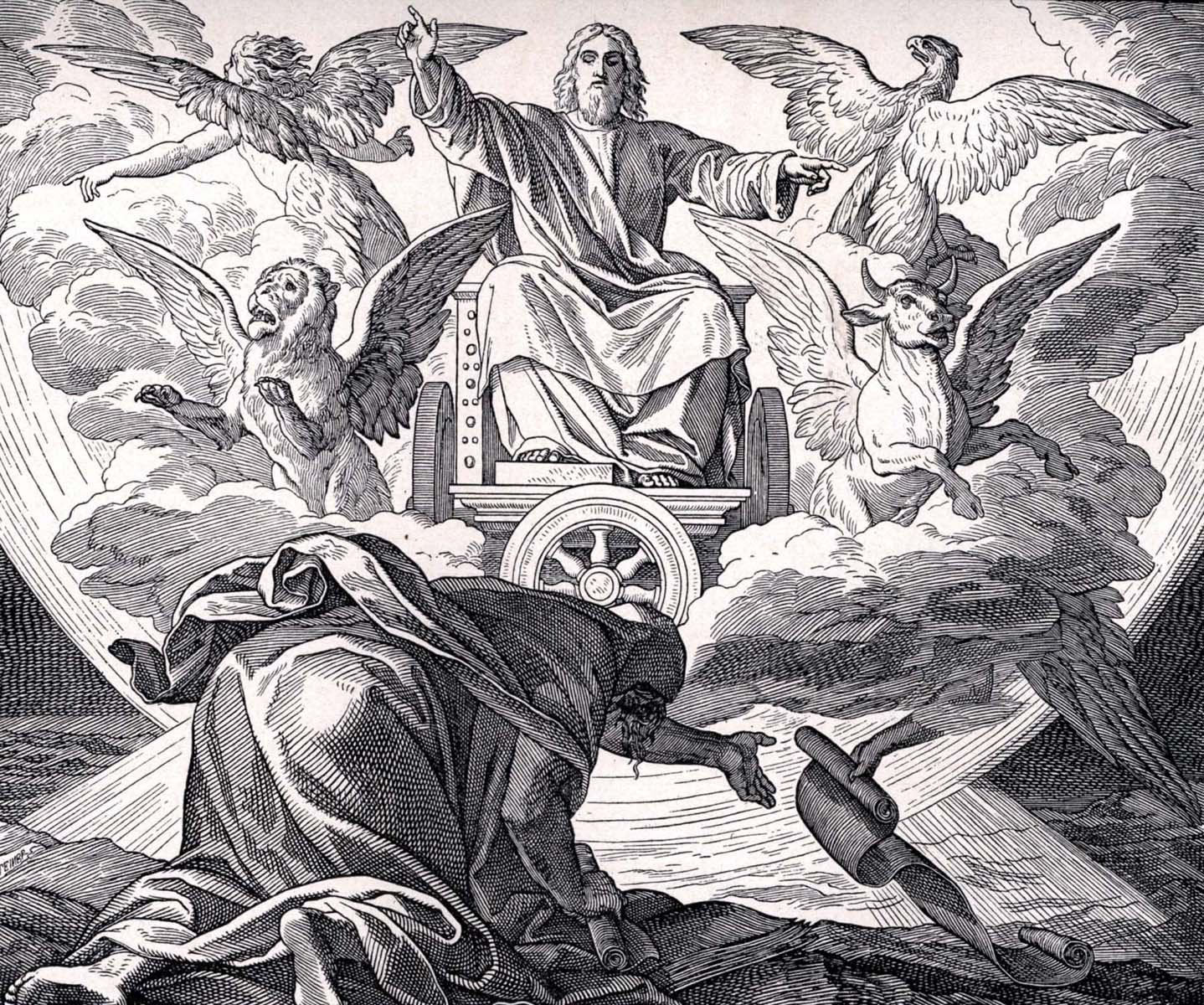 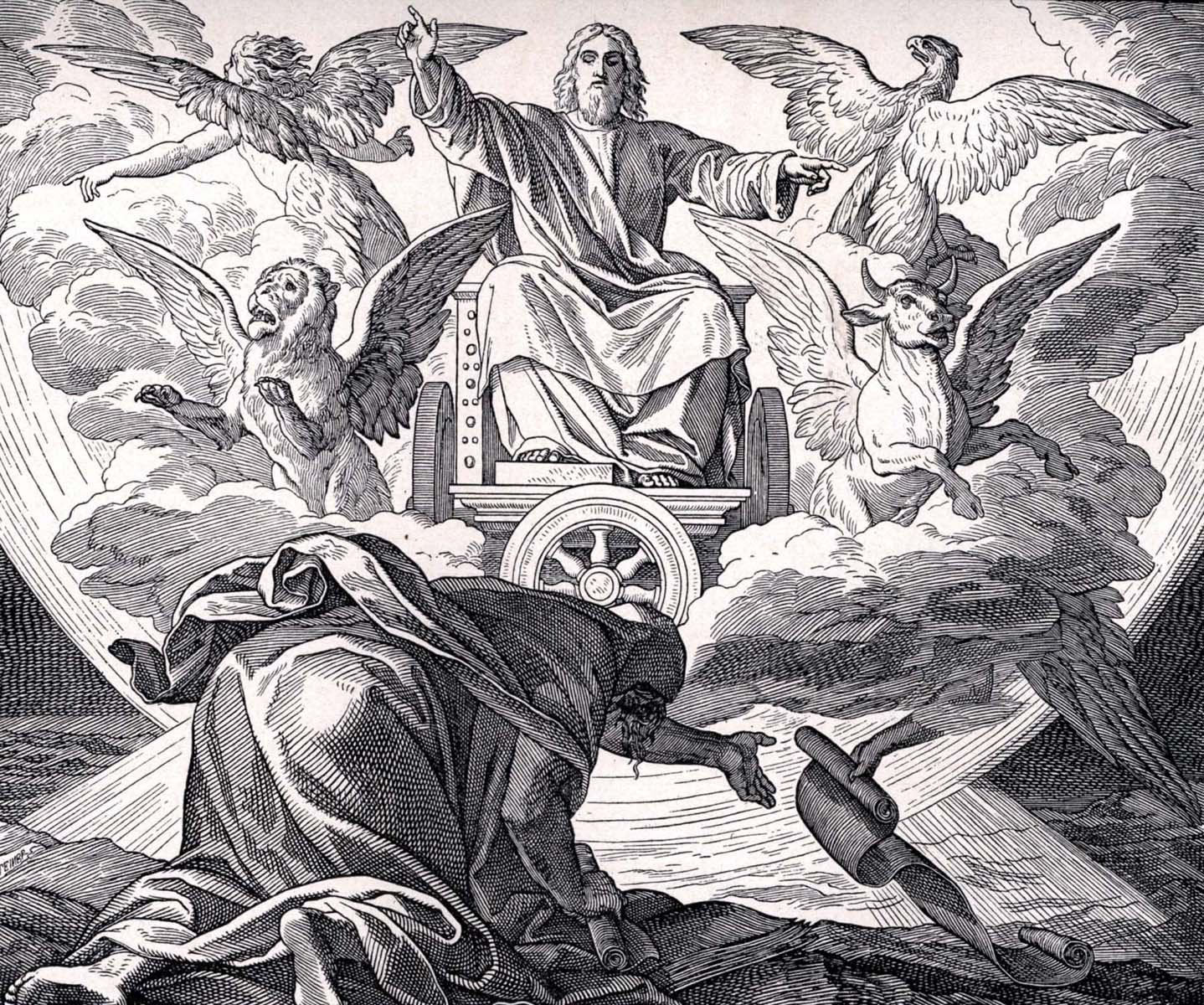 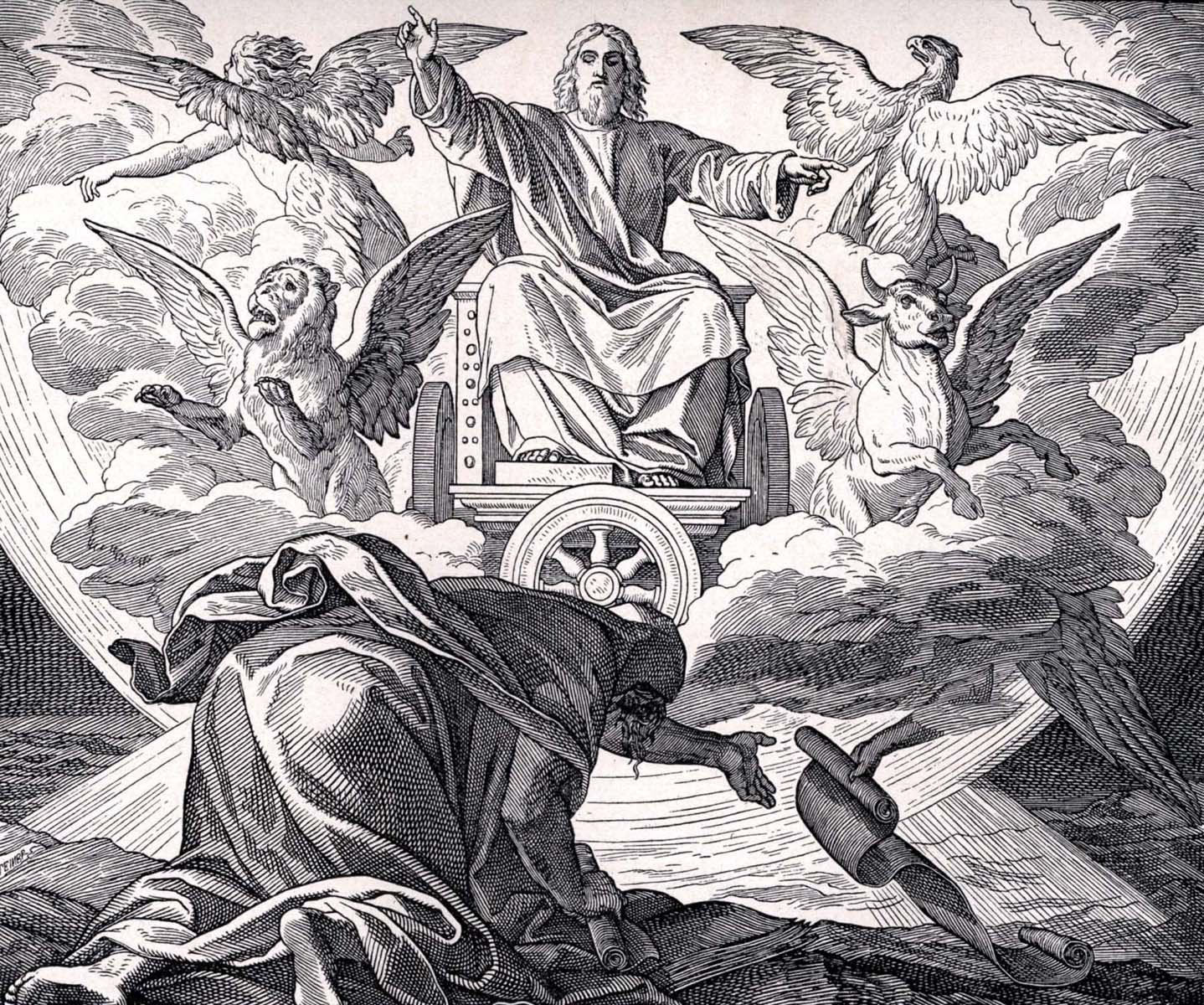 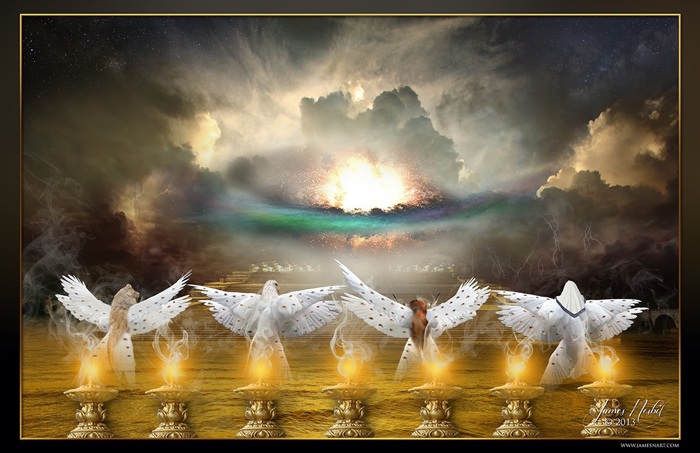 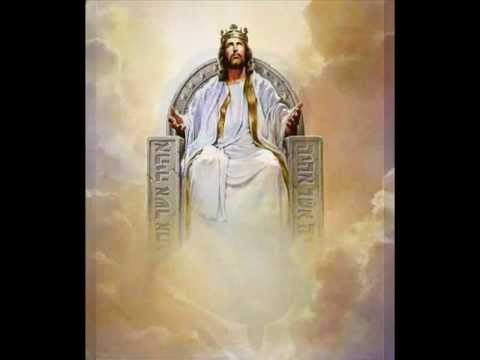 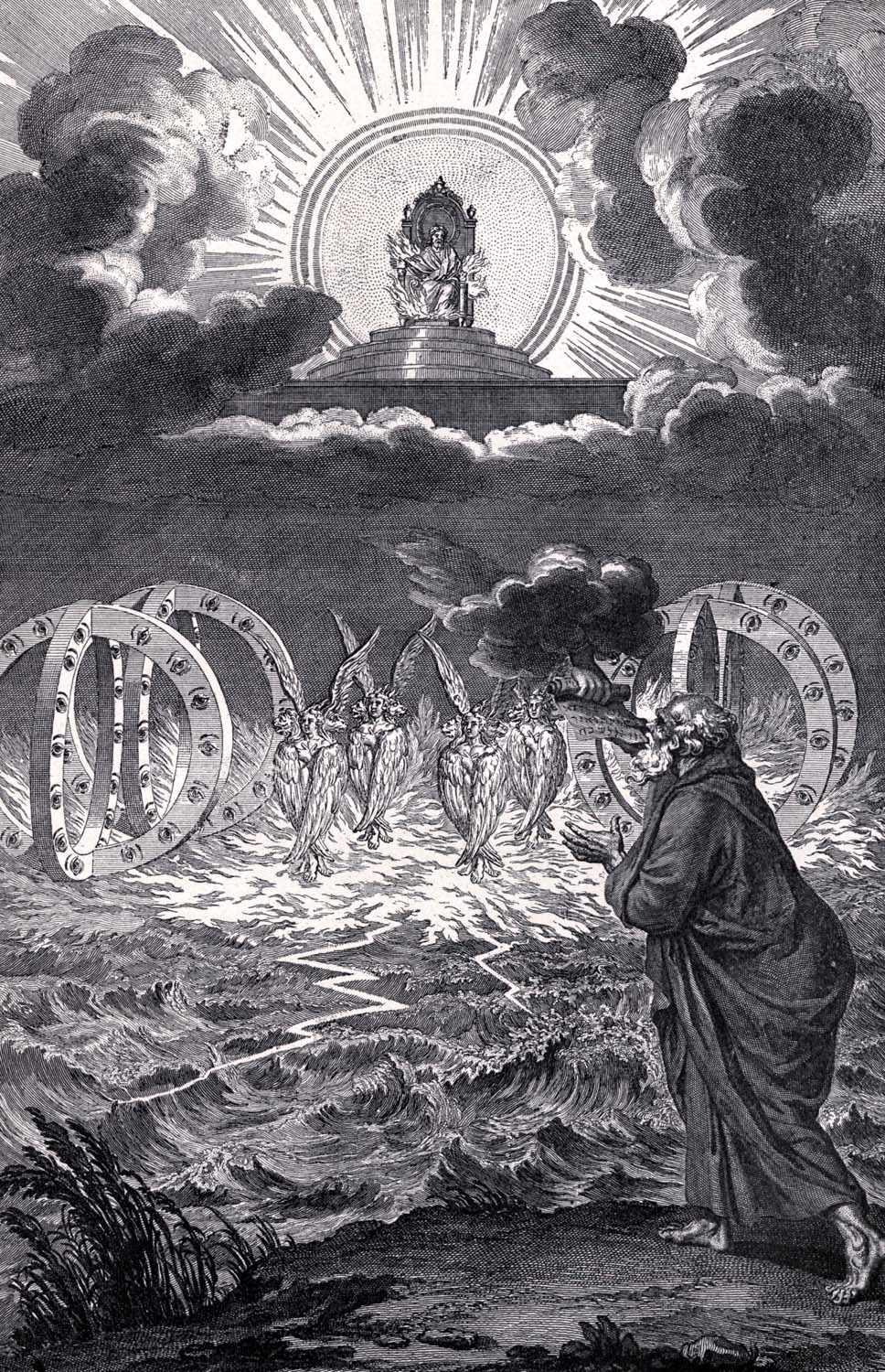 Ezekiel 1:1-28
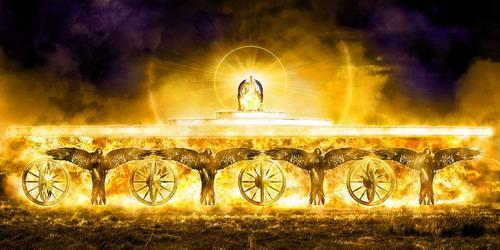 Four Living Creatures“Cherubims” (Ezekiel 10:15-20)
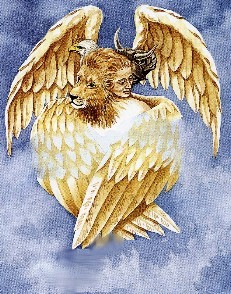 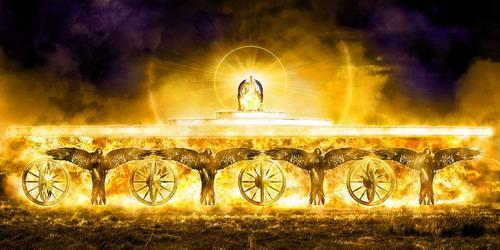 “Their rings were high that they were dreadful; and their rings were full of eyes round about them. And when the living creatures went, the wheels went  by them.”
“Every one had four faces, and every one had four wings…And as they went, I heard the noise of their wings, like the noise of great waters, as the voice of the Almighty…”
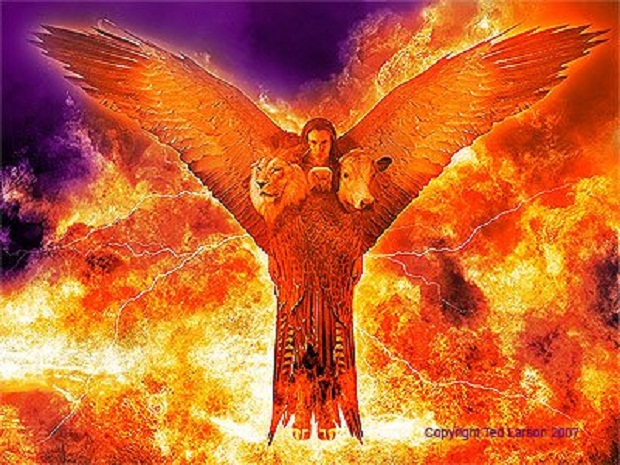 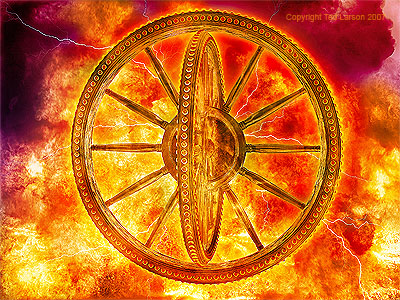 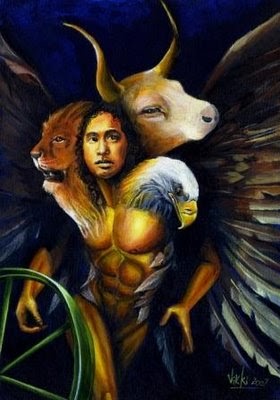 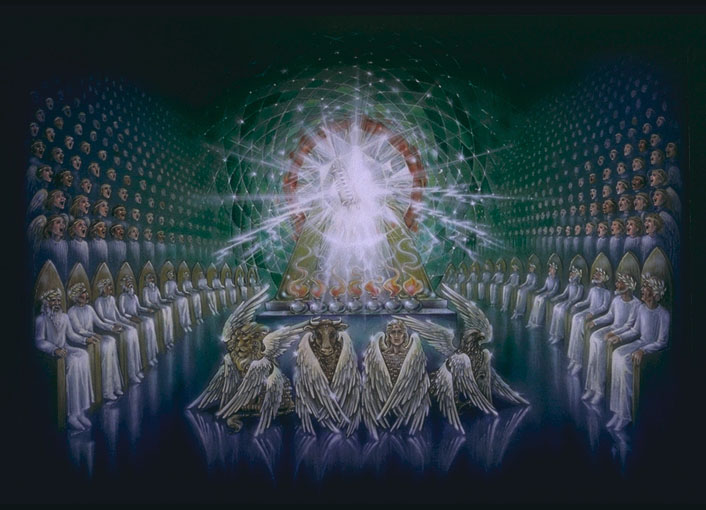 “And I saw a throne, as the appearance of a sapphire stone: and upon the likeness of the throne was the likeness as the appearance of a man upon it…I saw the appearance of fire round about. From the appearance of His loins even upward, and from the appearance of His loins even downward, I saw as it were the appearance of fire and it had brightness round about…this was the appearance of the likeness of the glory of the Lord. And when I saw it, I fell upon my face.”
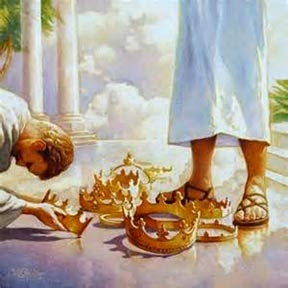 “The four and twenty elders fall down before him that sat on the throne, and worship him that liveth for ever and ever, and cast their crowns before the throne, saying…”
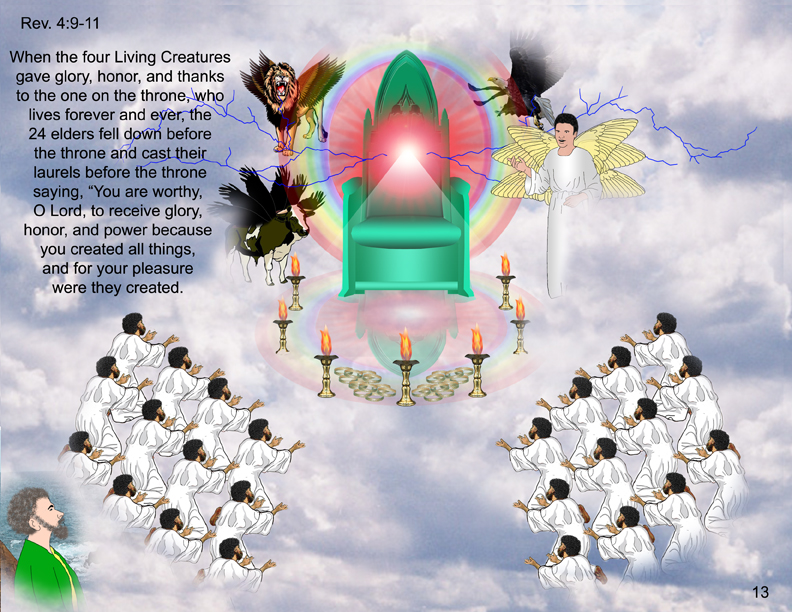 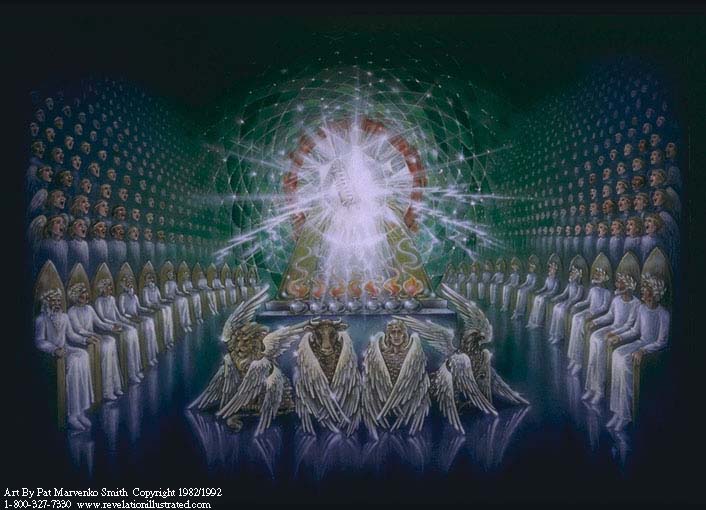 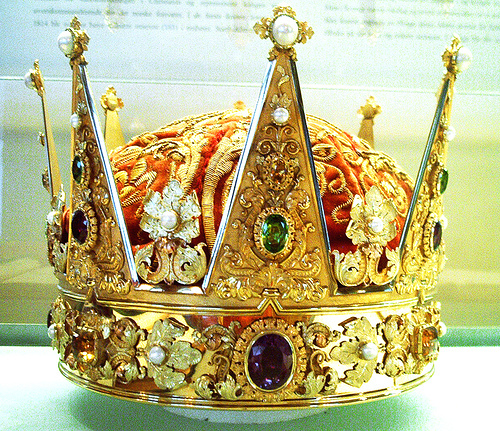 “Thou art worthy, O Lord, to receive glory and honor and power: for thou hast created all things, and for thy pleasure they are and were created.”
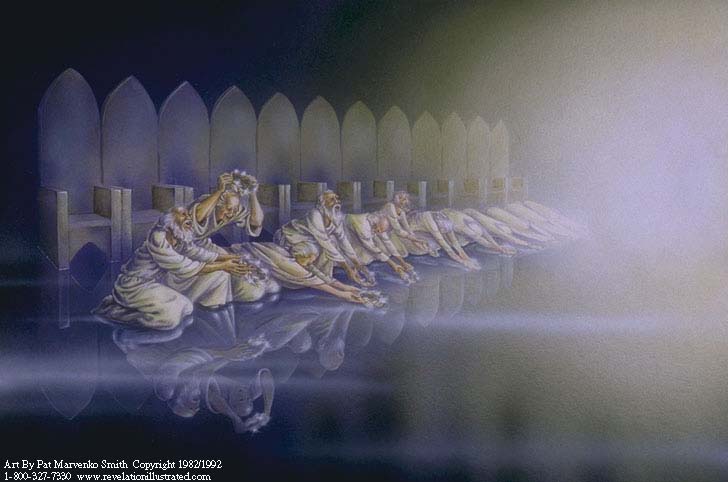 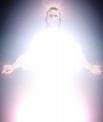 “Furthermore then we beseech you, brethren, and exhort you by the Lord Jesus, that as ye have received of us how ye ought to walk and to please God, so ye would abound more and more.” (I Thess. 4:1)
“But without faith it is impossible to please him: for he that cometh to God must believe that he is, and that he is a rewarder of them that diligently seek him.” (Heb. 11:6)
“No man that warreth entangleth himself with the affairs of this life; that he may please him who hath chosen him to be a soldier.” (II Tim. 2:4)
“For do I now persuade men, or God? or do I seek to please men? for if I yet pleased men, I should not be the servant of Christ.” (Gal. 1:10)
“So then they that are in the flesh cannot please God.” (Rom. 8:8)
“She that is married careth for the things of the world, how she may please her husband.” (I Cor. 7:34)
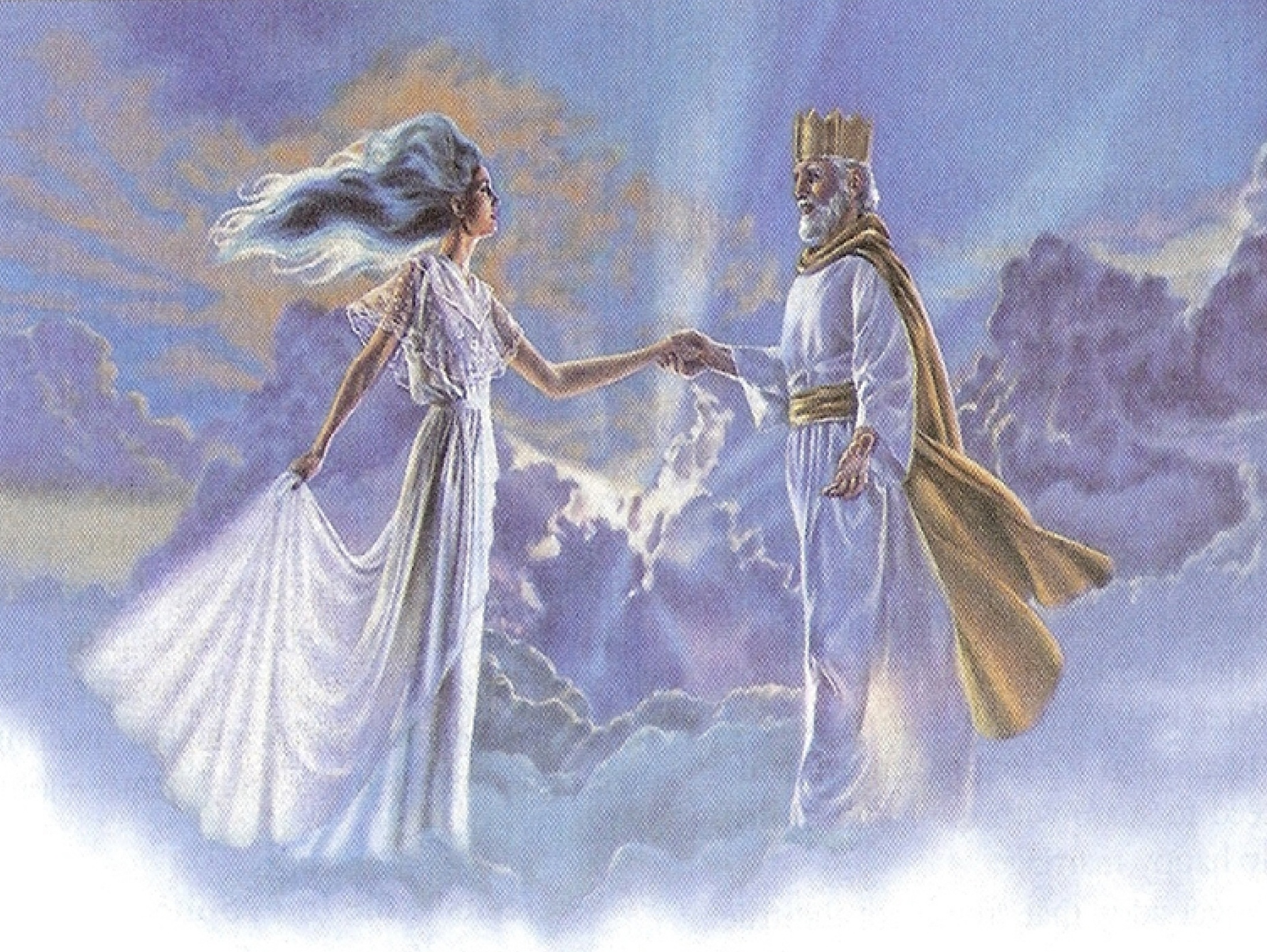 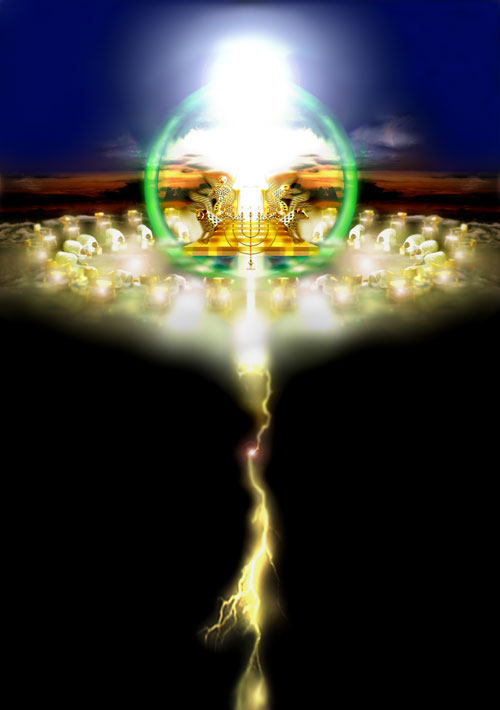 “Worthy is the Lamb that was slain.”
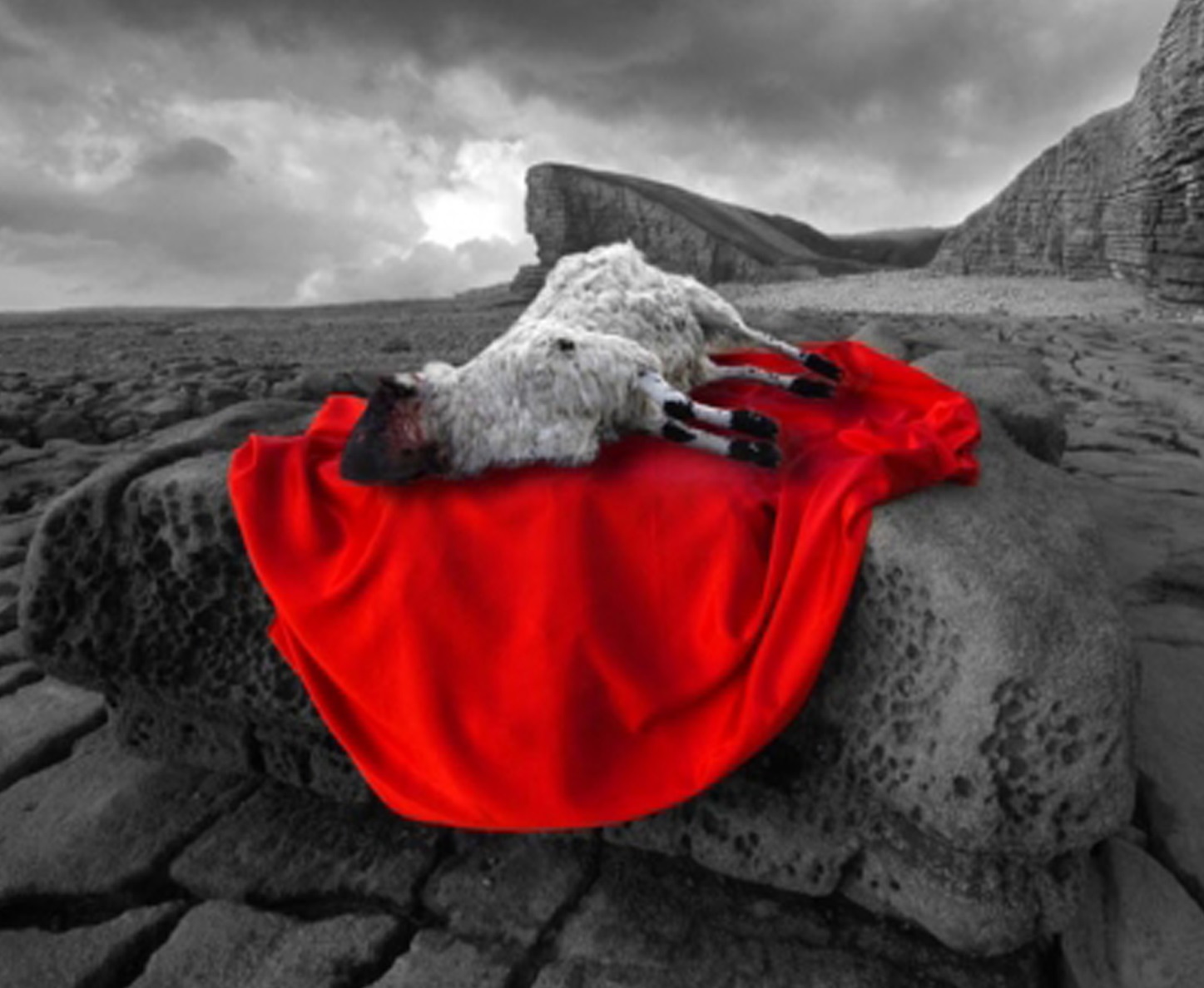 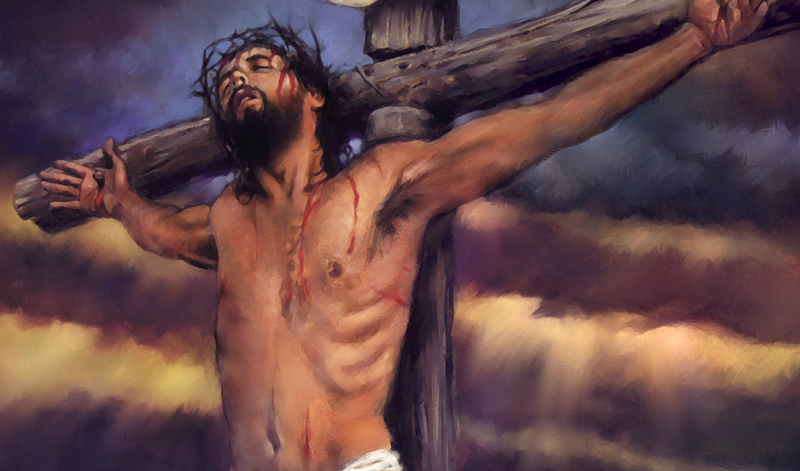